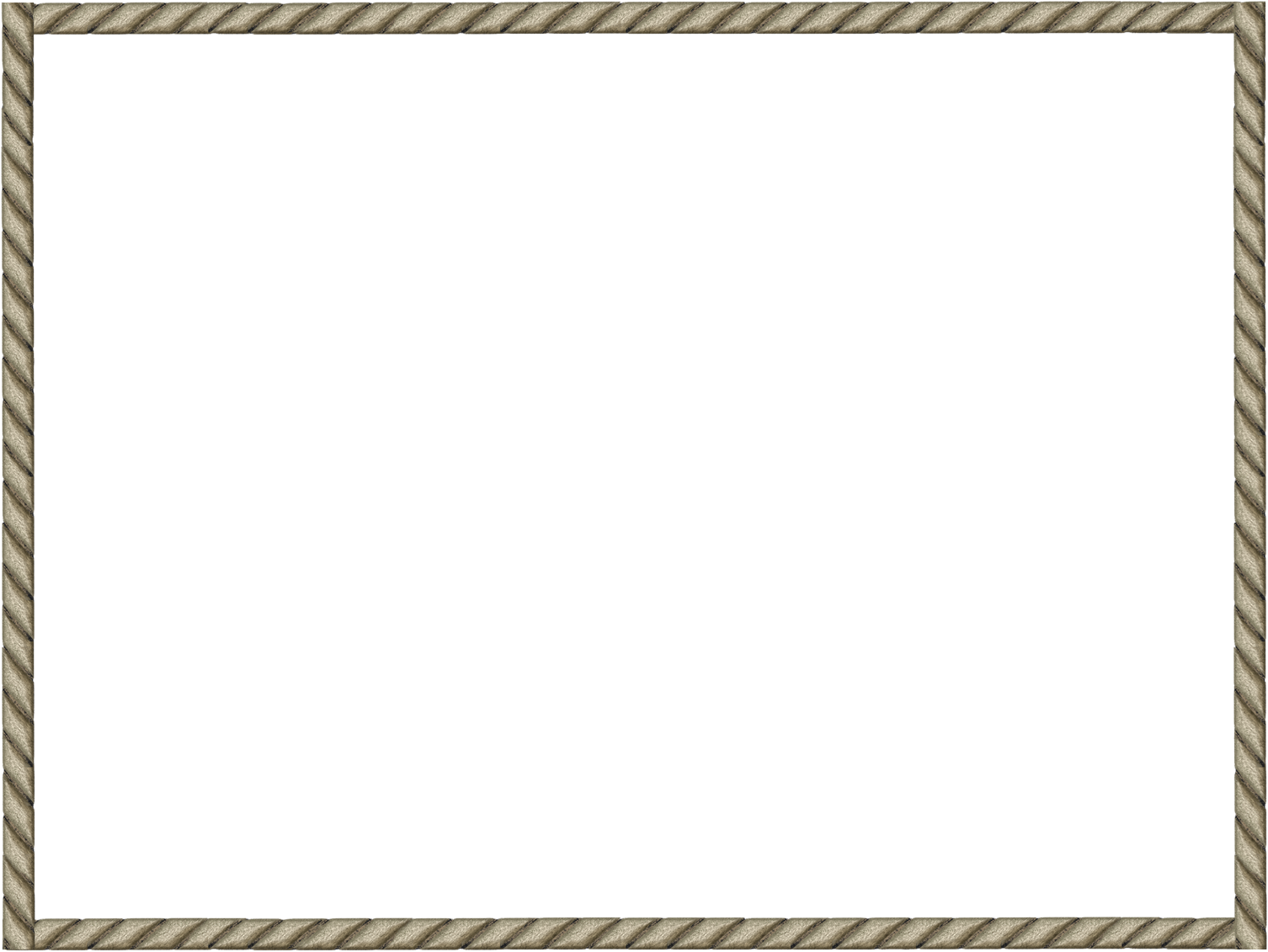 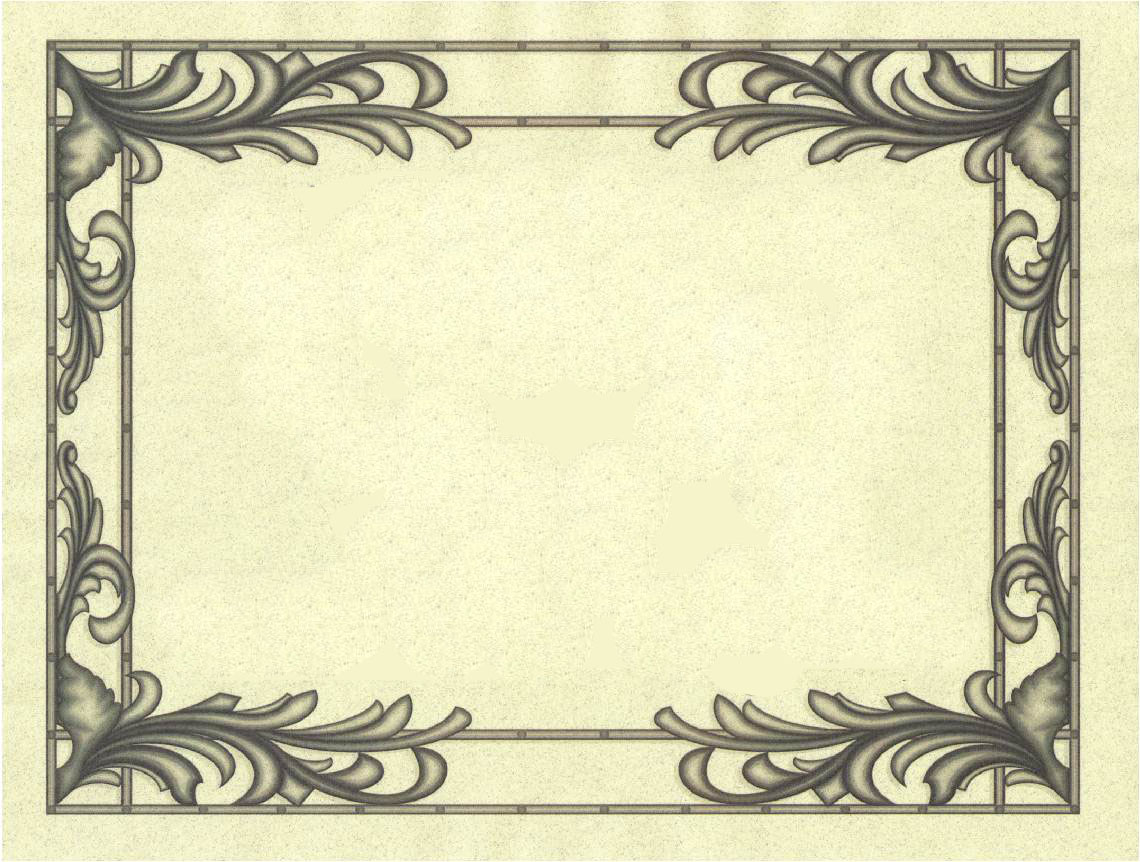 Задания измерители с одним правильным ответом по теме «Биосфера»
Автор: Булыга Елена Геннадьевна,
учитель биологии 
МБОУ «Фёдоровская СОШ №2 
с углублённым изучением отдельных предметов»
Сургутский район
Городское поселение Фёдоровский 
2012 год
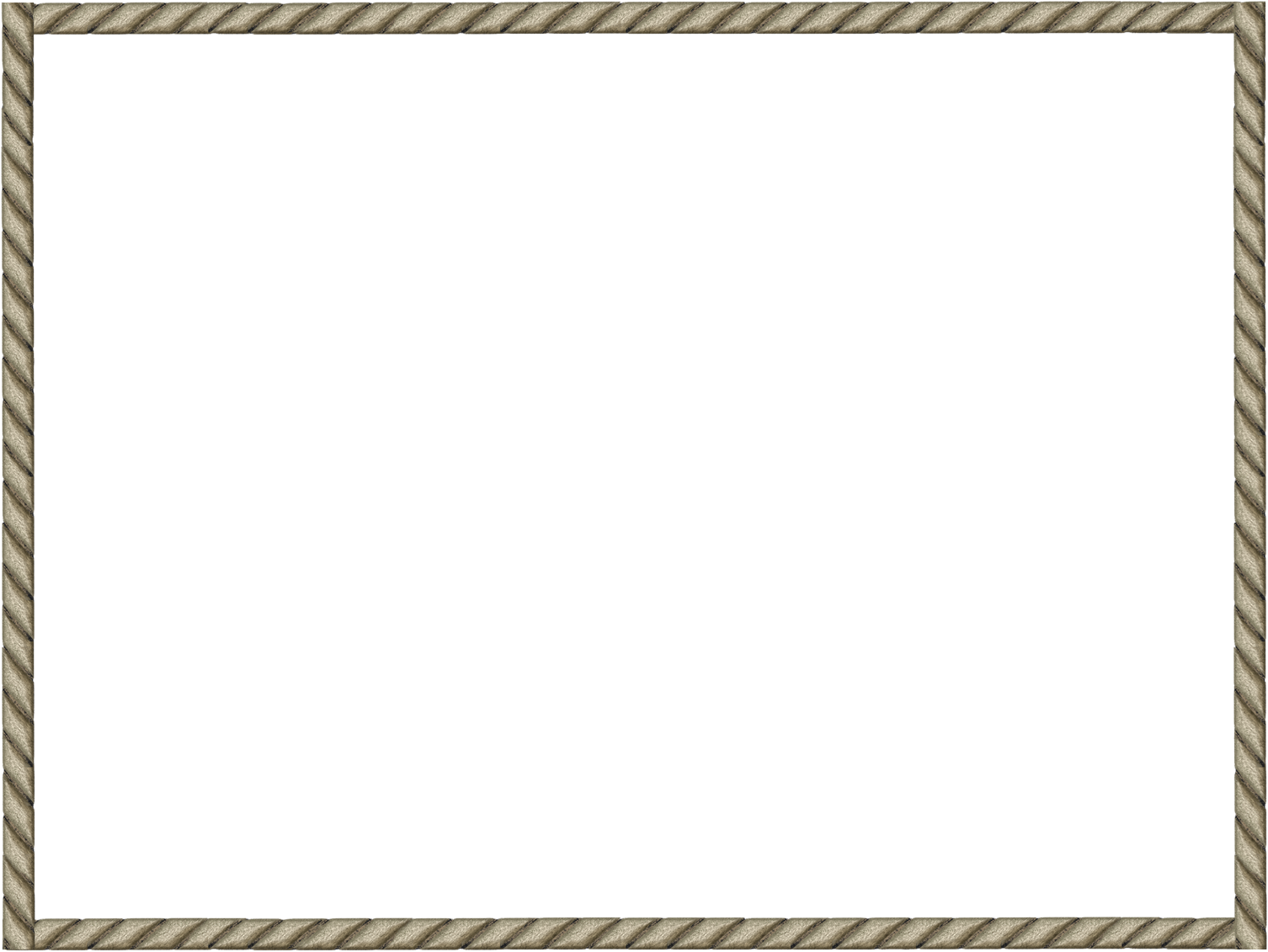 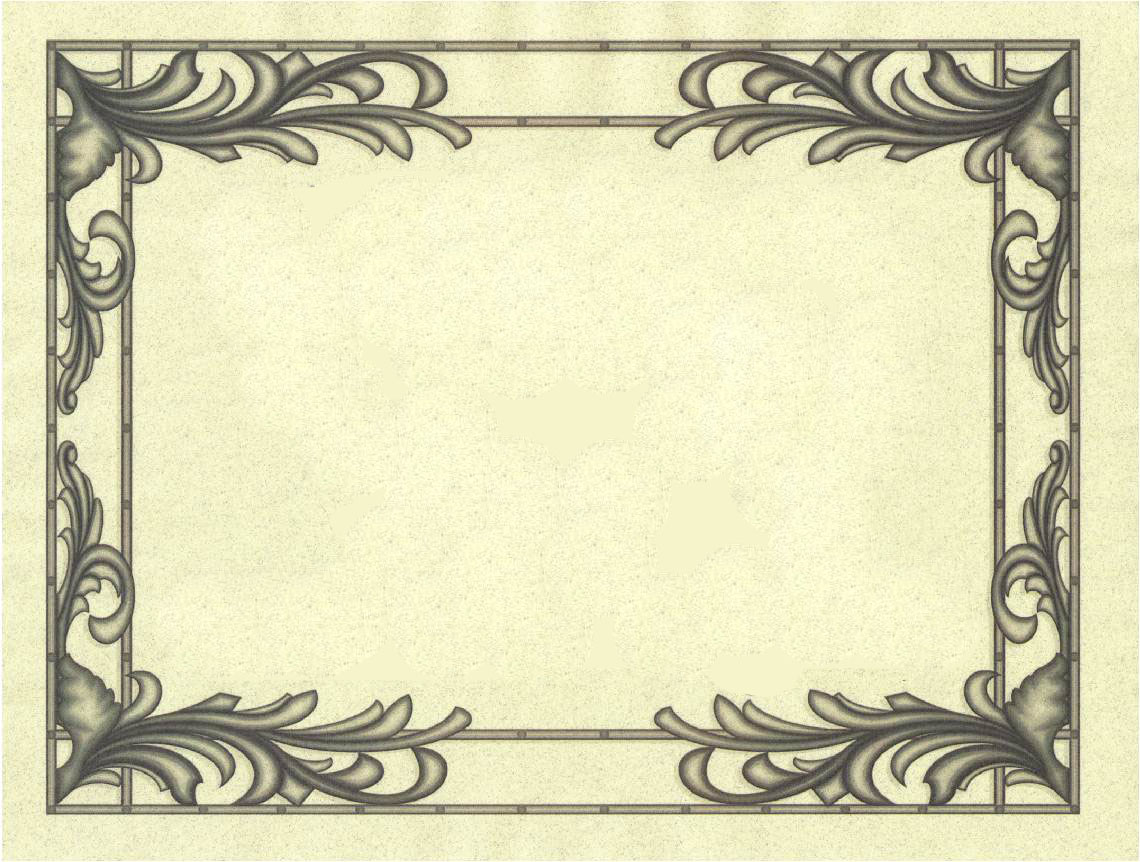 А1. Местами «сгущения жизни» и «пленок жизни» по В.И. Вернадскому являются:
1. Водные бассейны;
2. Границы раздела сред;
3. Горные породы;
4. Воздушная среда.
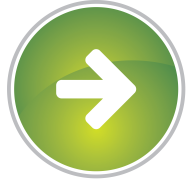 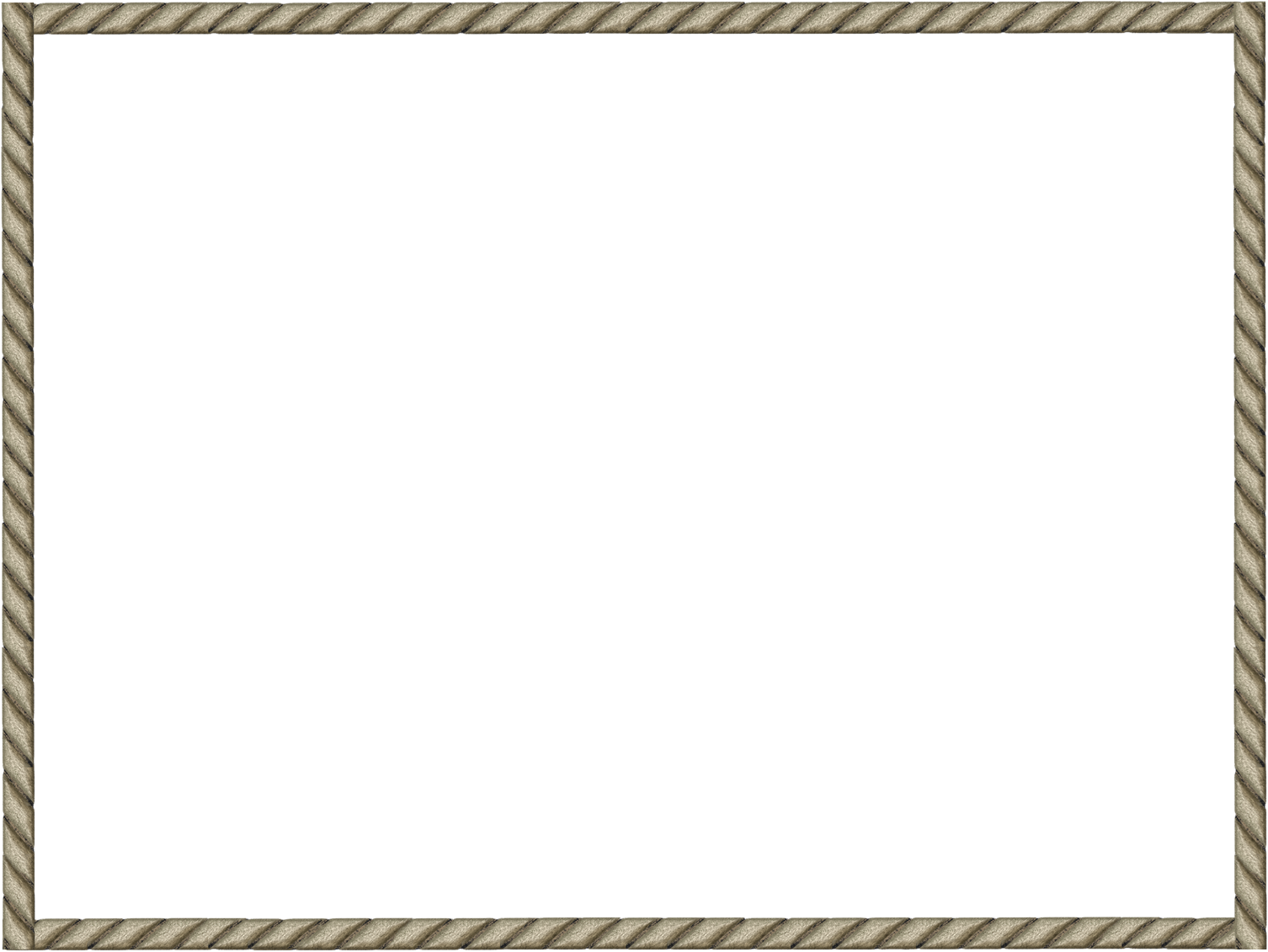 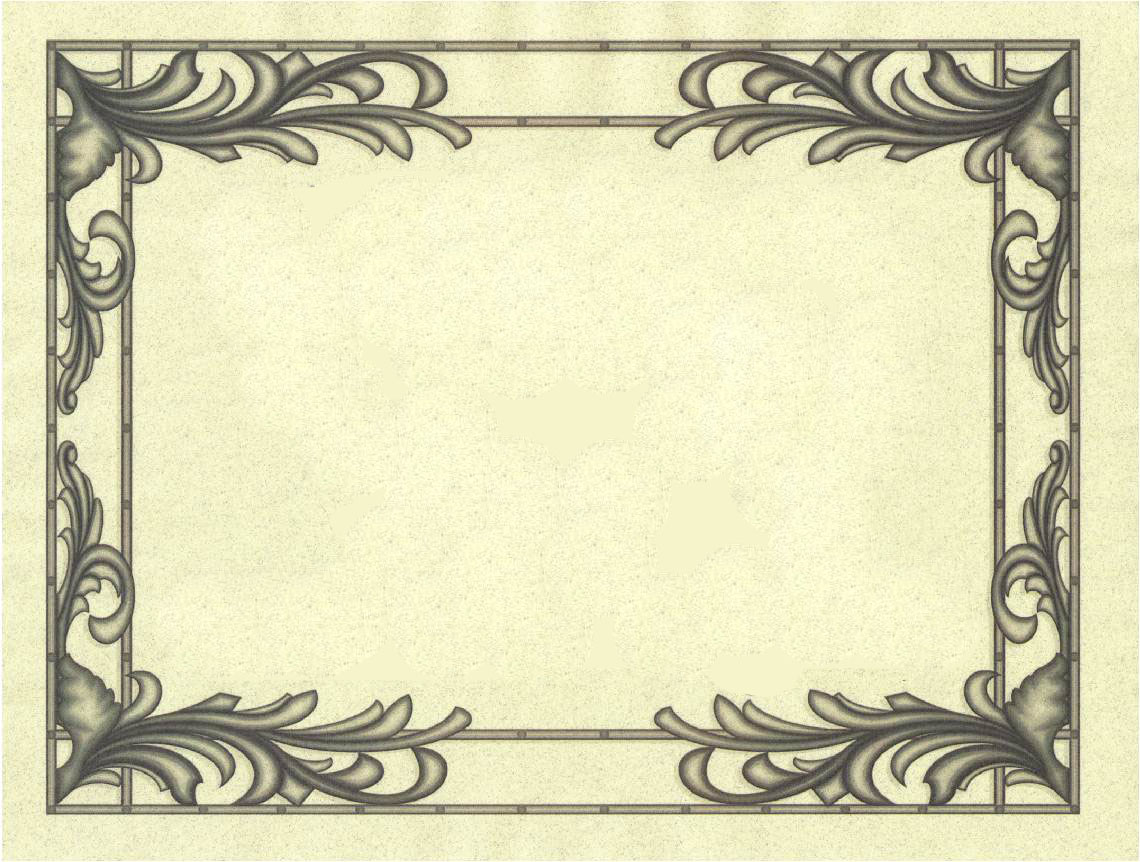 А2. В.И. Вернадский почву называл:
1. Косным веществом, как и литосферу;
2. Биологически активным веществом;
3. Биологическим веществом;
4. Биокосным веществом.
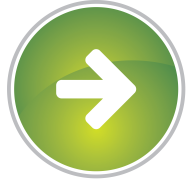 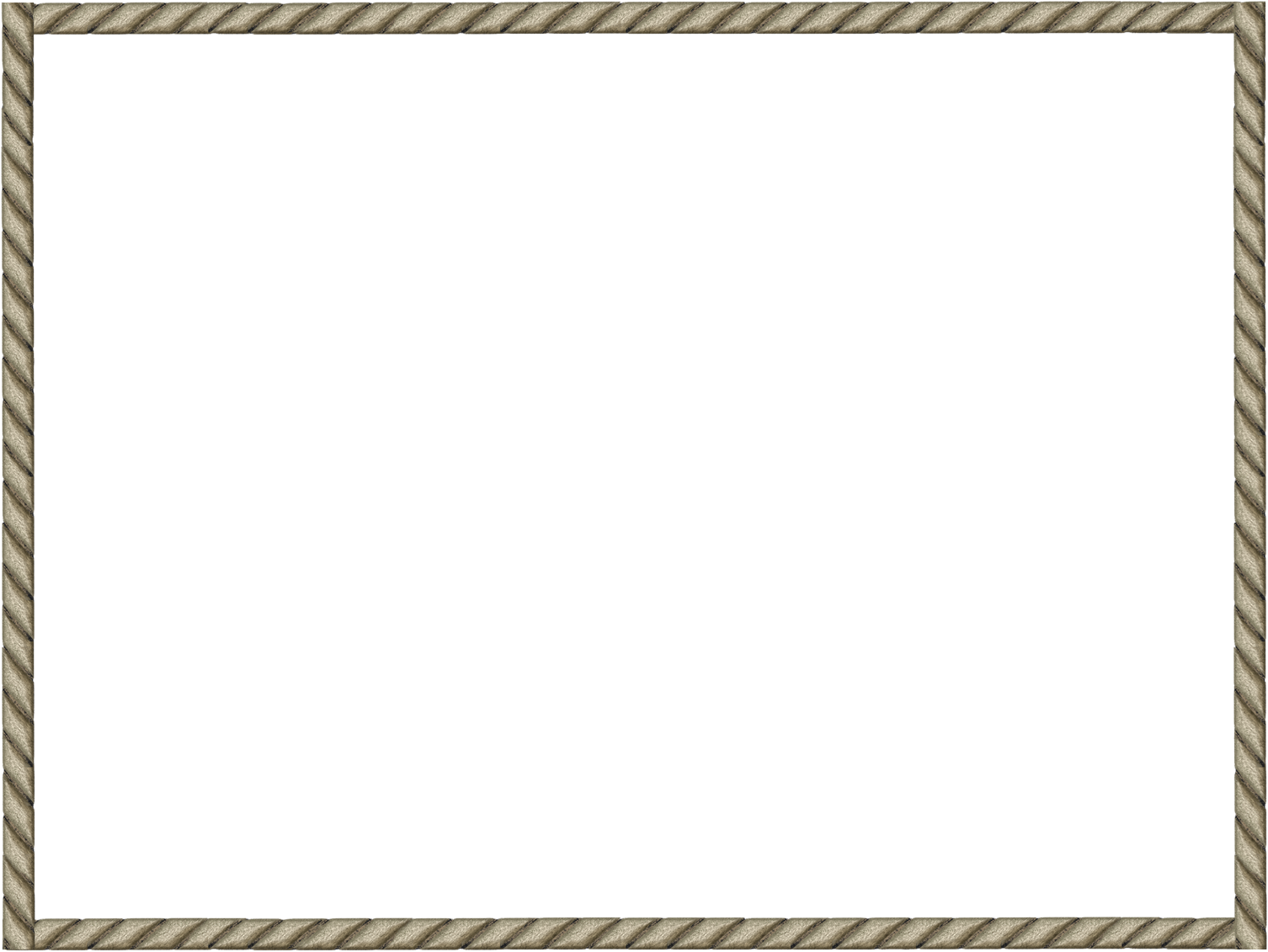 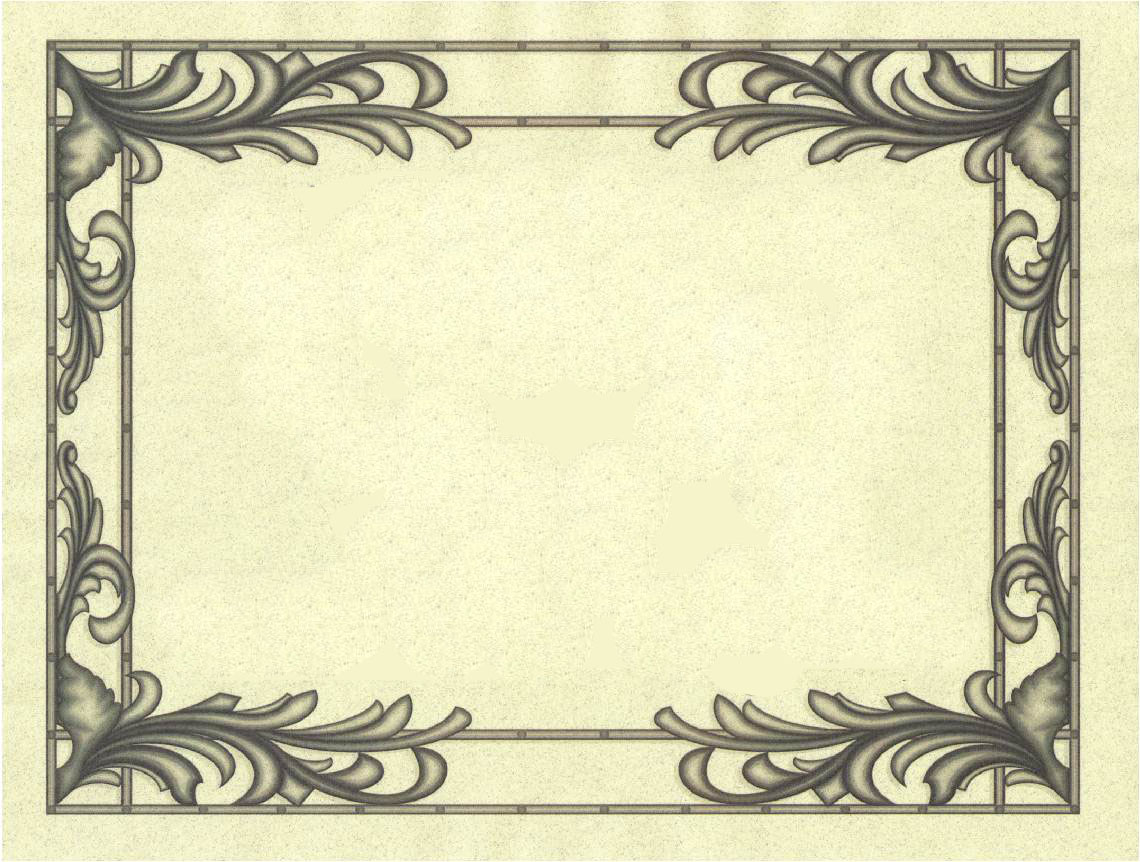 А3. По сравнению с сухопутными территориями видовое разнообразие растений в морях и океанах:
1. Практически одинаково;
2. Значительно меньше;
3. Значительно больше;
4. Немного больше.
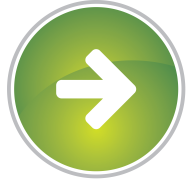 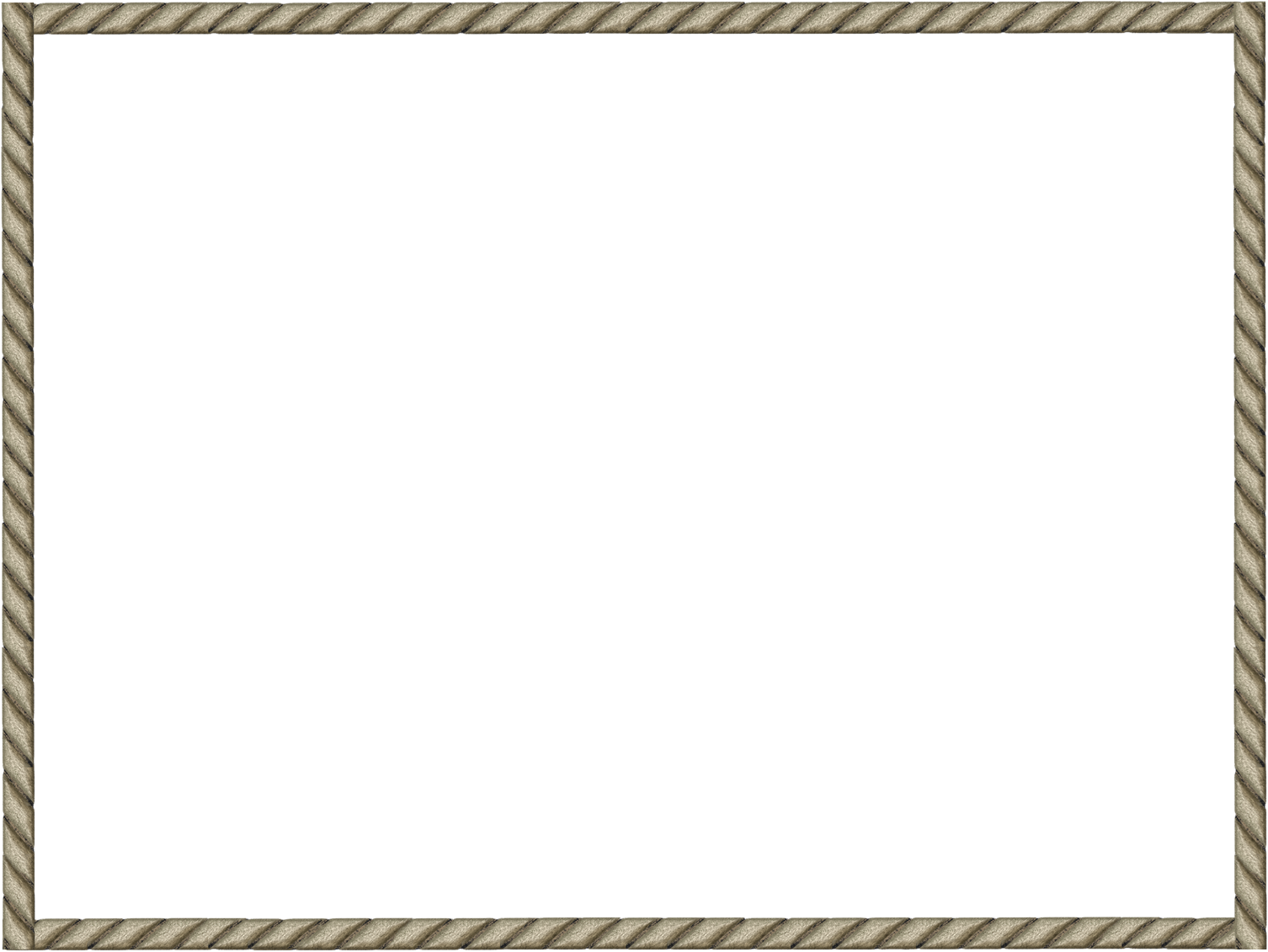 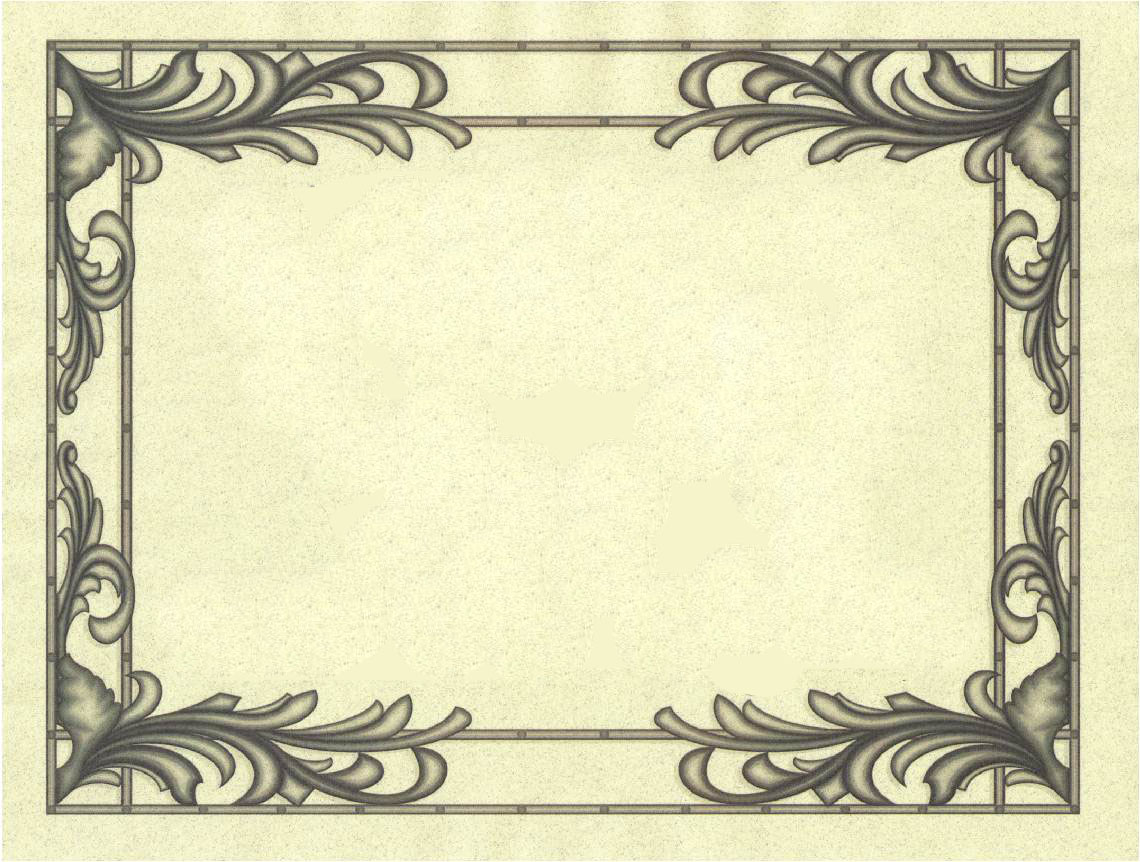 А4. Земную кору в основном составляют следующие горные породы:
1. Базальты и граниты;
2. Различные металлические руды;
3. Различные соли;
4. Сланцы и пески.
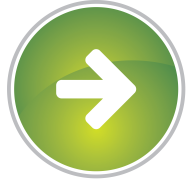 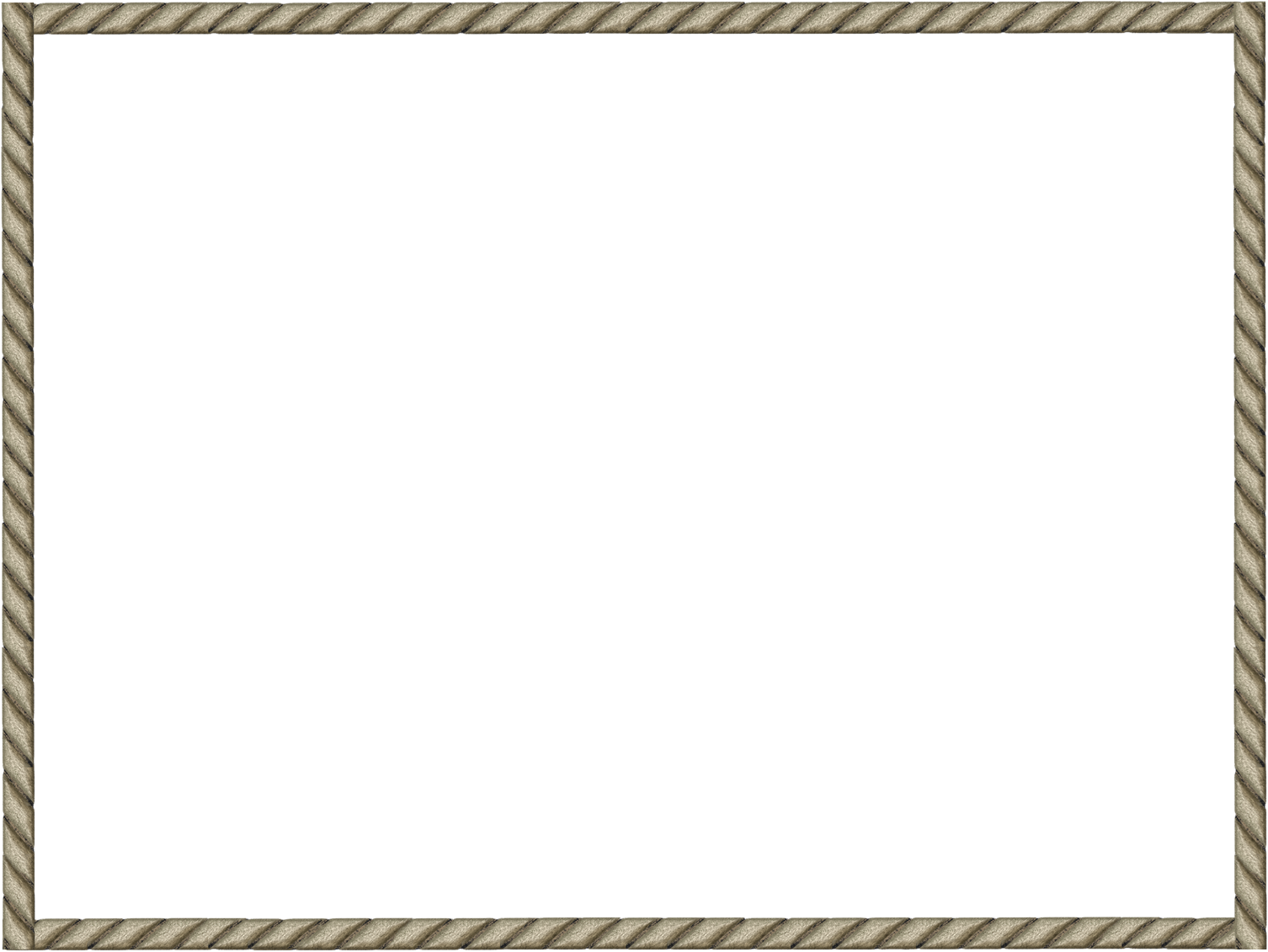 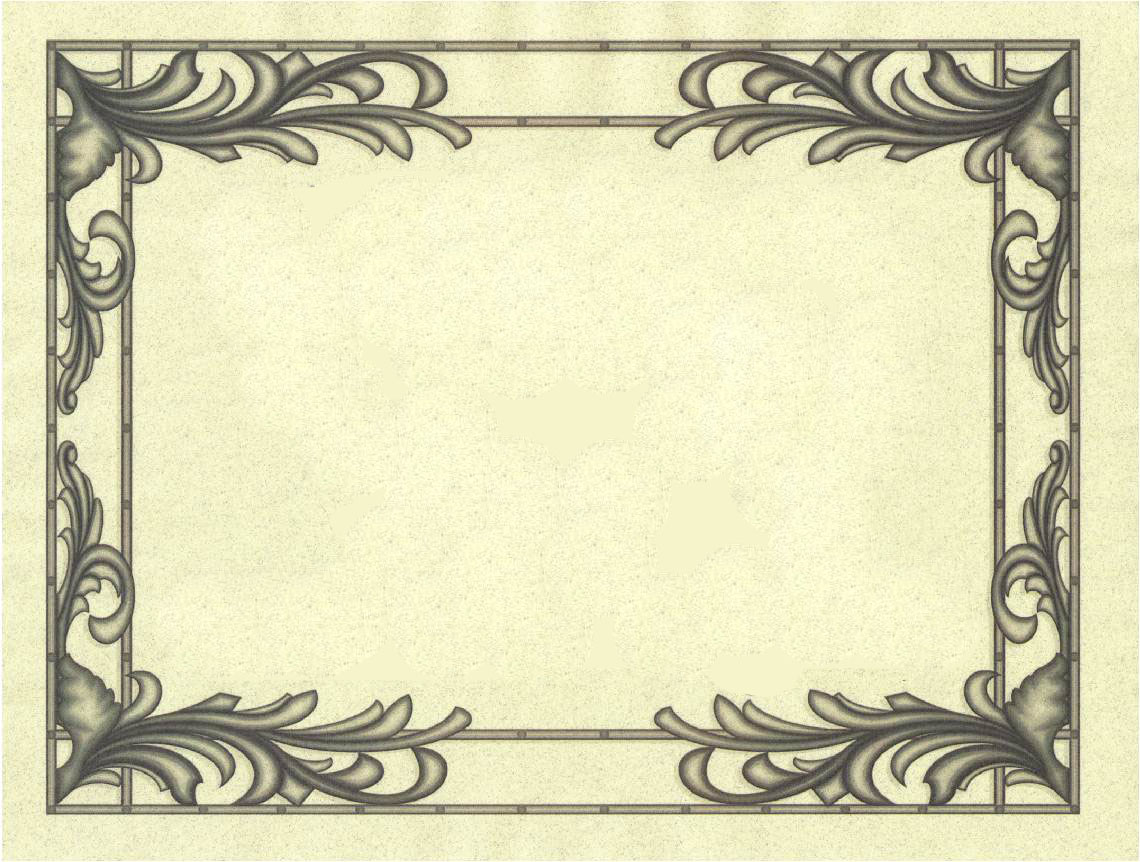 А5. Высшим уровнем организации живой материи является:
1. Популяционно-видовой;
2. Биогеоценотический;
3. Экосистемный;
4. Биосферный.
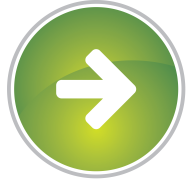 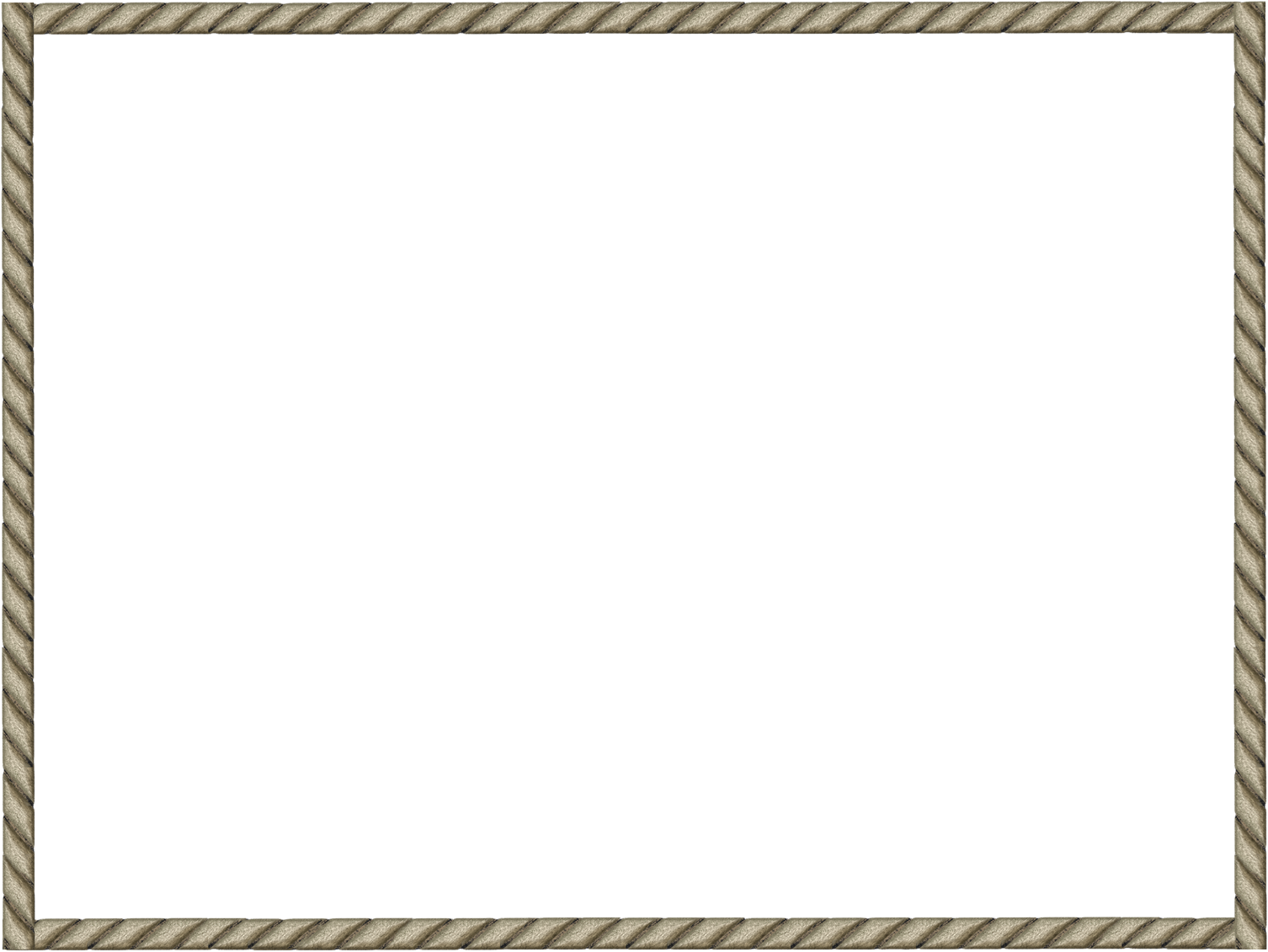 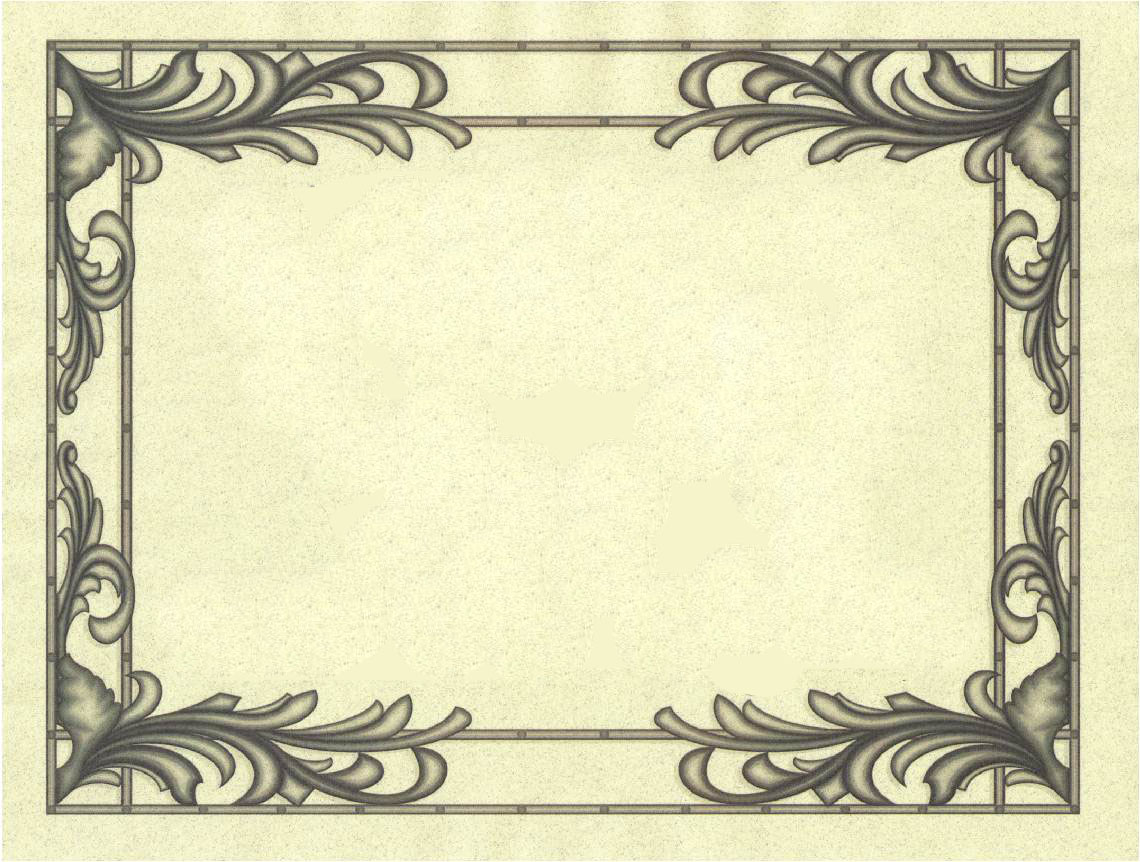 А6. Биомасса и видовое разнообразие растений увеличивается в направлении:
1. От подножия горы к её вершине;
2. От поверхности океана к его глубинам ;
3. С севера на юг;
4. От береговой линии к центральным областям океана.
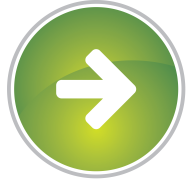 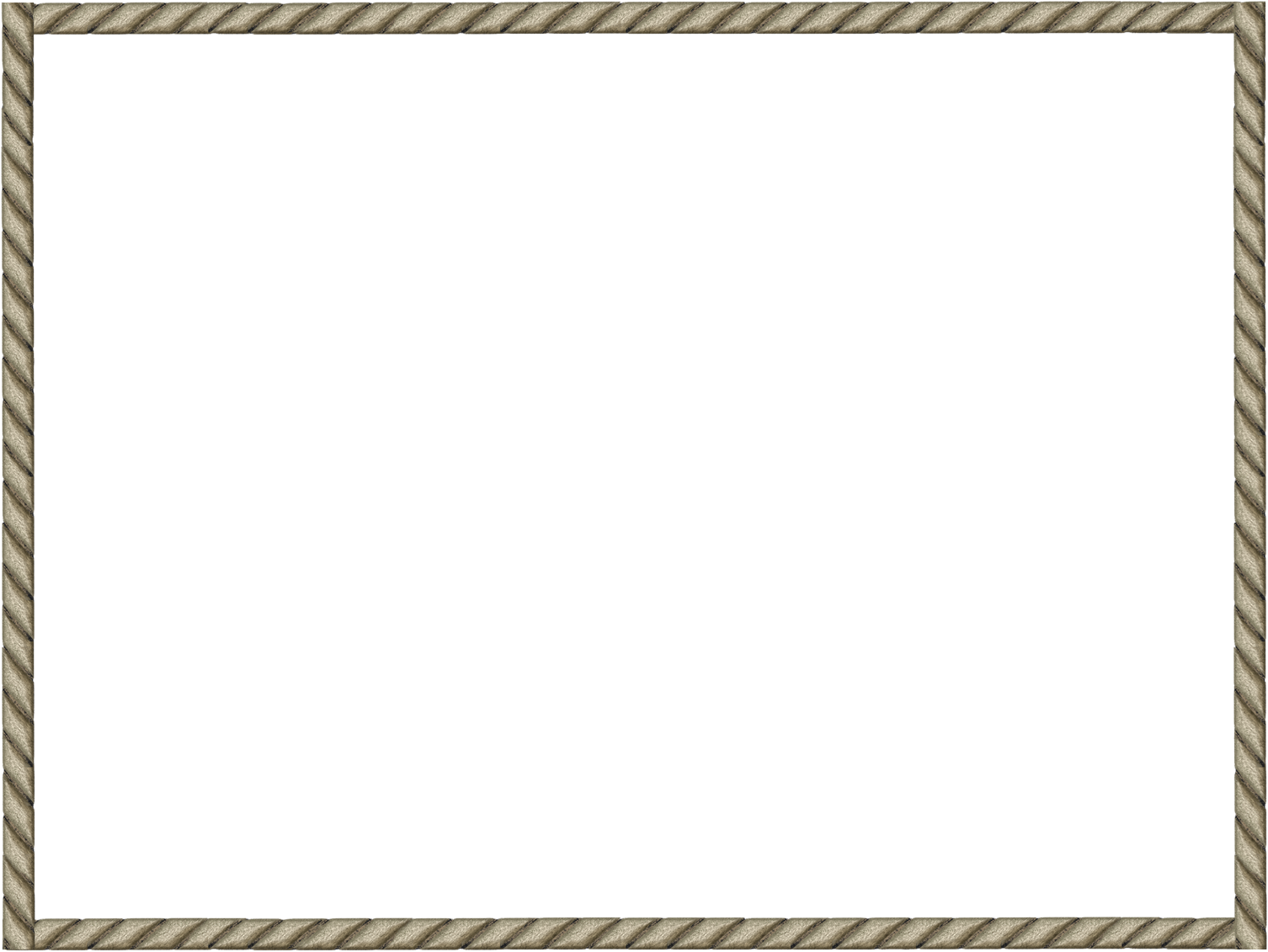 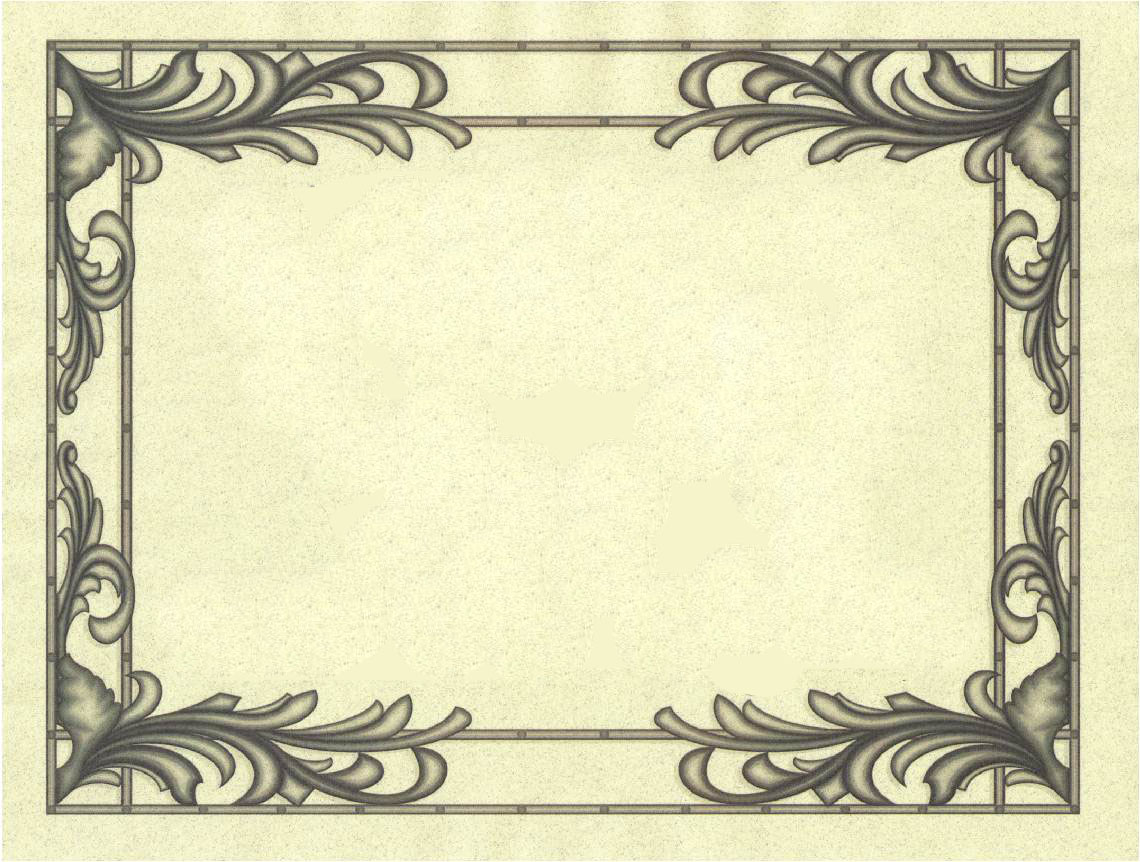 А7. Биологический круговорот веществ в природе происходит за счет :
1. Воздушного переноса;
2. Биогенной миграции атомов;
3. Питания растений;
4. Энергетики почв.
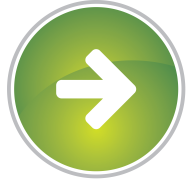 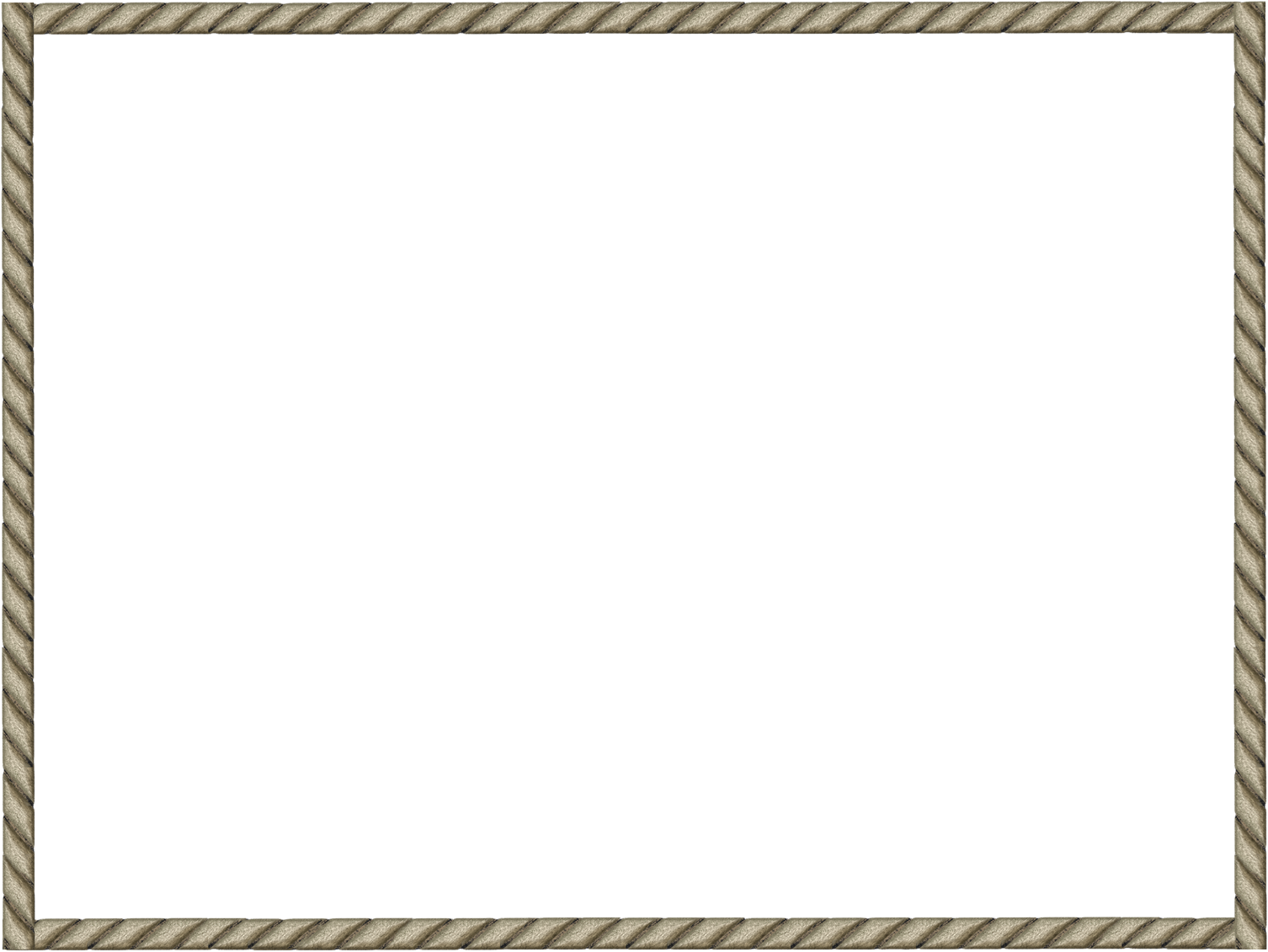 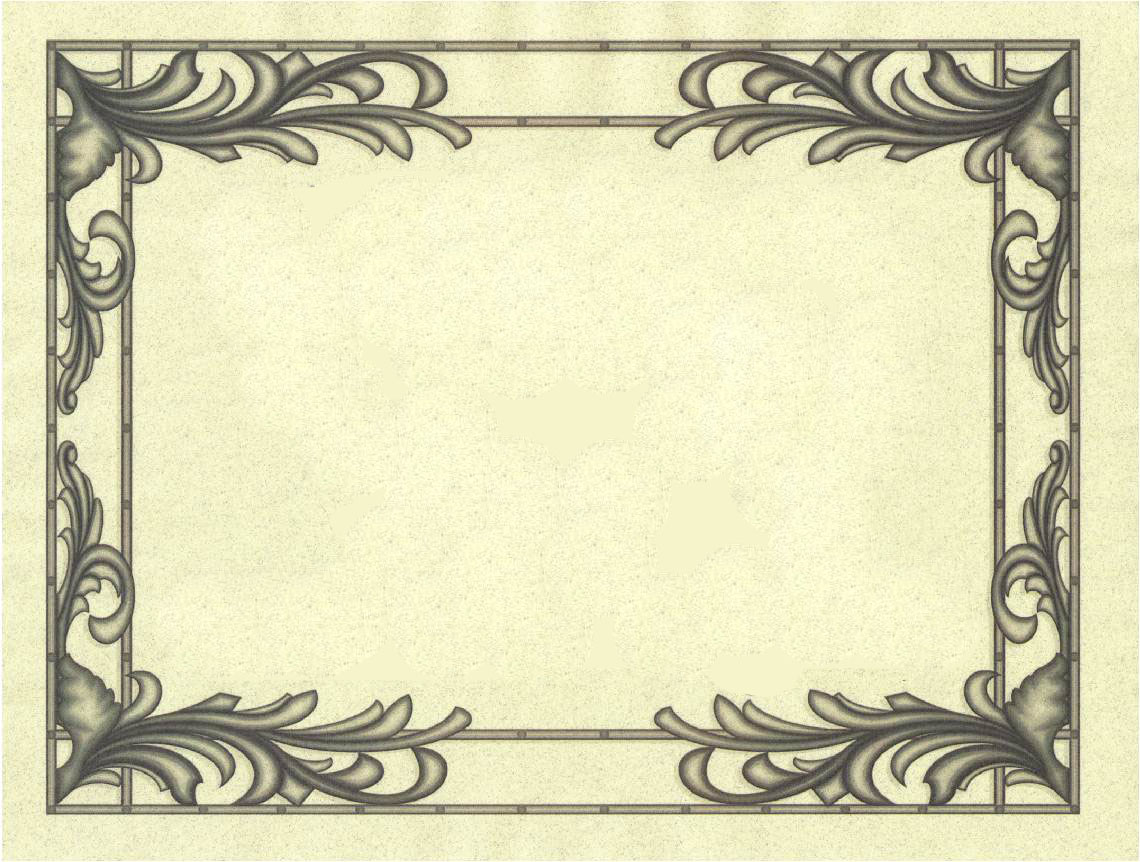 А8. Цикличность жизни на Земле объясняется:
1. Движением материковых плит относительно друг друга;
2. Движением Луны вокруг Земли и Земли вокруг Солнца;
3. Движением морских течений;
4. Цикличным движением воздушных масс.
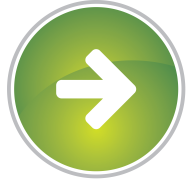 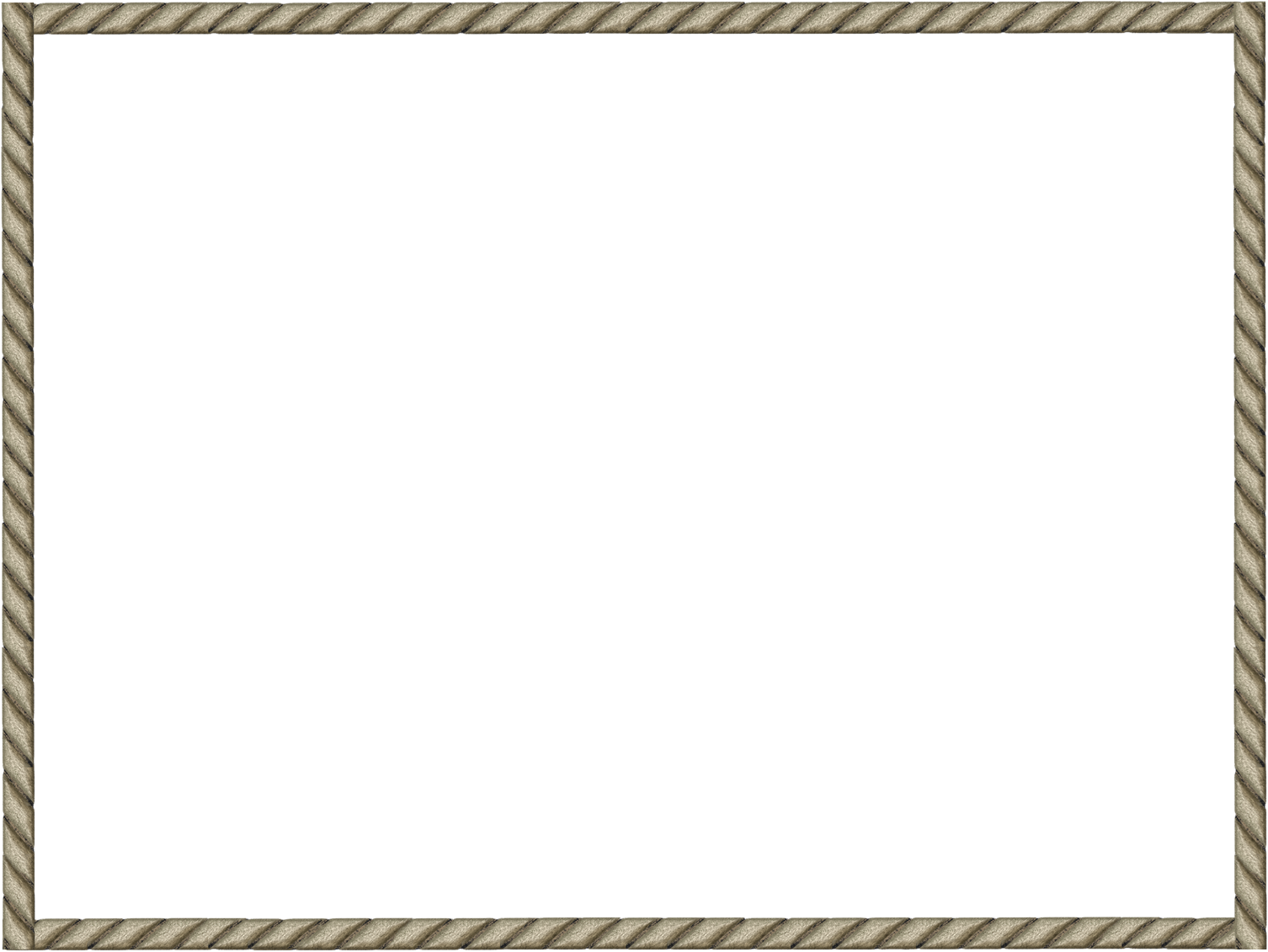 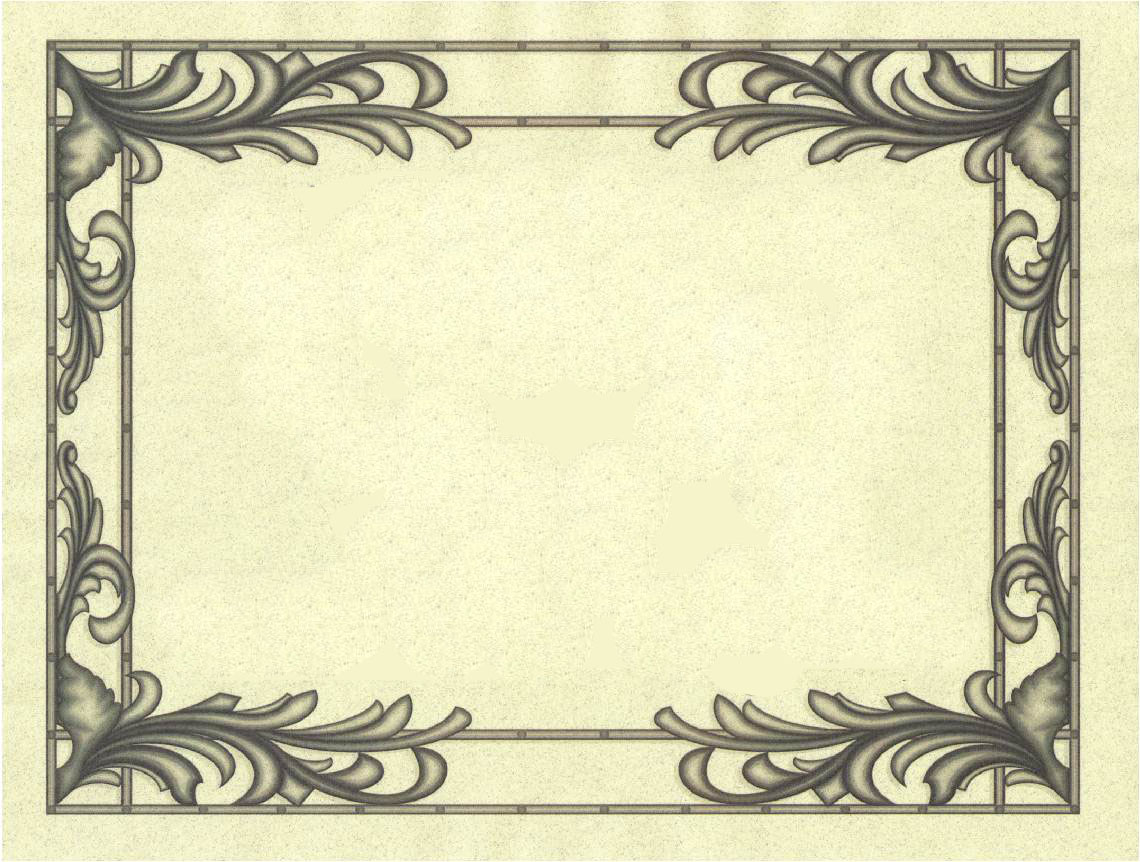 А9. Жизнь в морях и океанах распространяется до глубины:
1. 1 км;
2. 5 км;
3. 7 км;
4. Более 10 км (до самого дна).
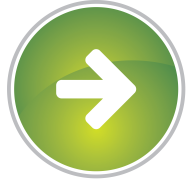 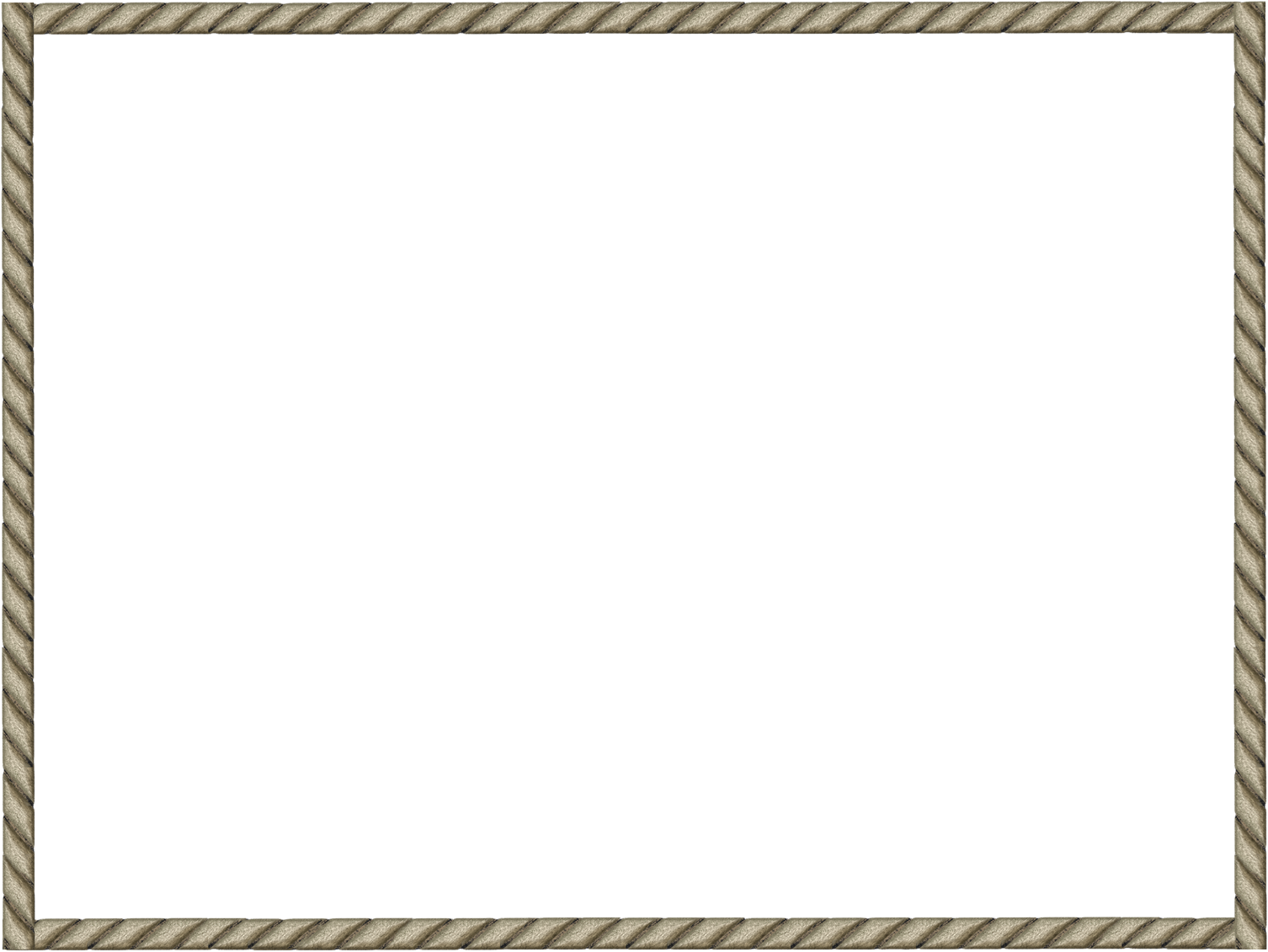 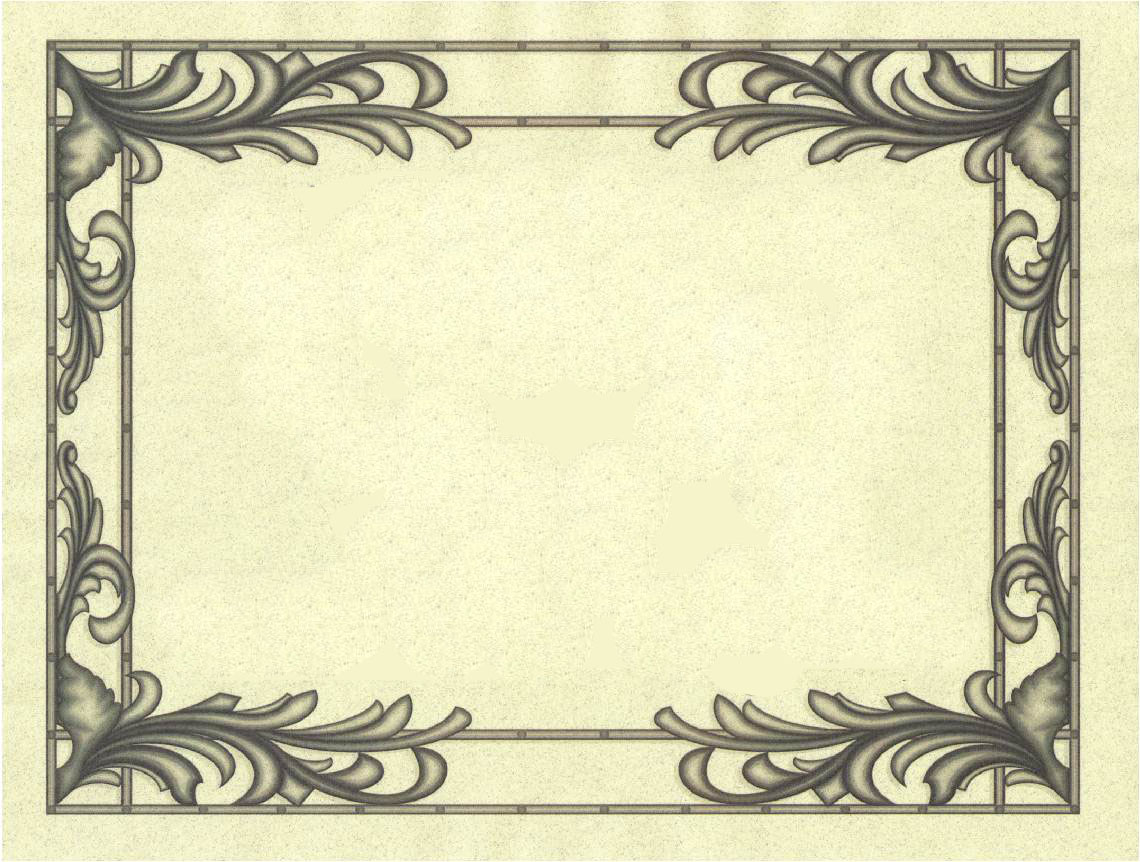 А10. Максимальную плотность живых существ на суше можно наблюдать в интервале:
1. От 100 м под землёй до 100 м над её поверхностью;
2. От 50 м под землёй до 1 км над её поверхностью;
3. От уровня почвы 5 м глубиной до кроны деревьев;
4. От уровня почвы 1 м глубиной до 500 м над её поверхностью.
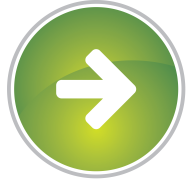 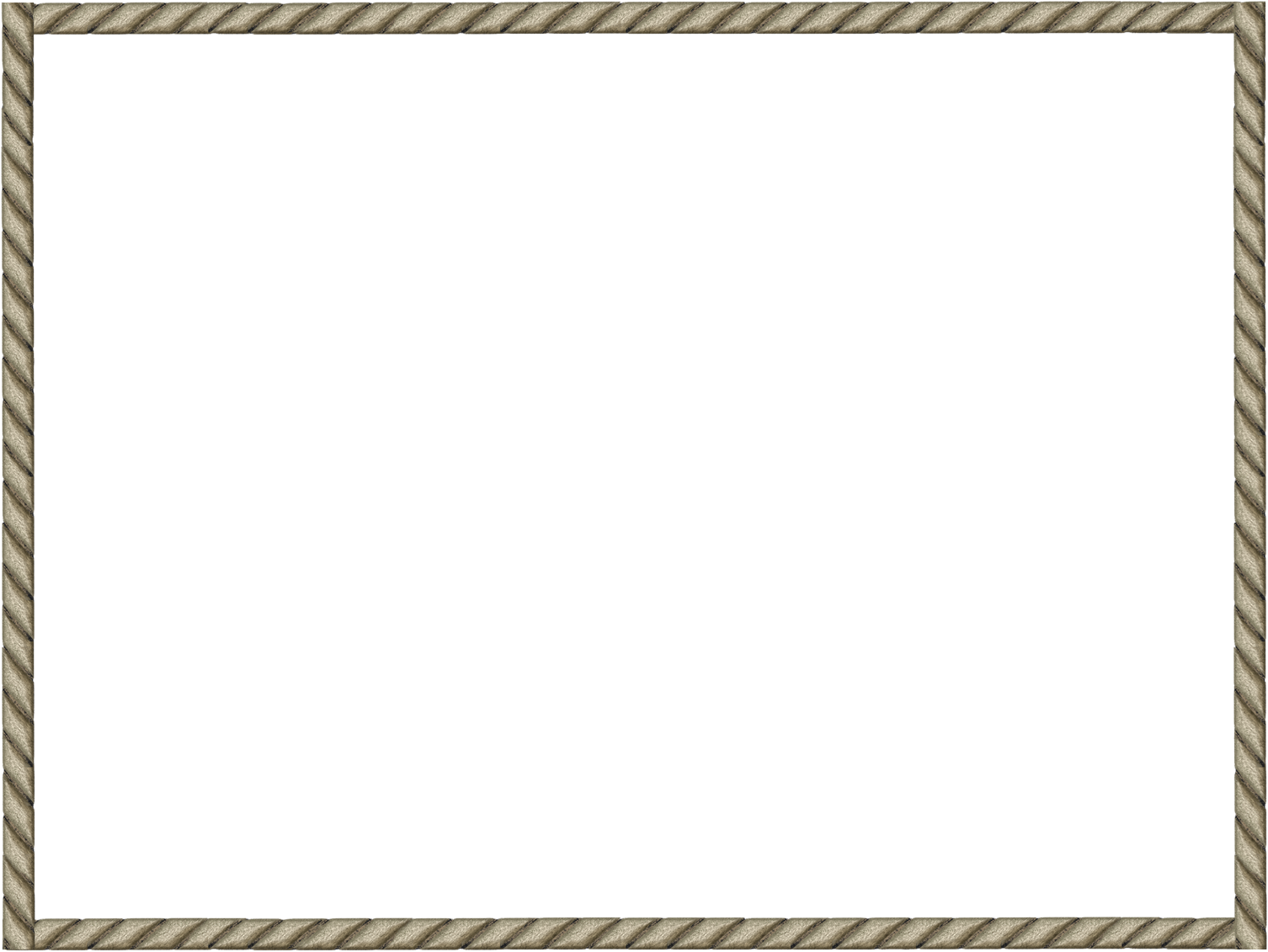 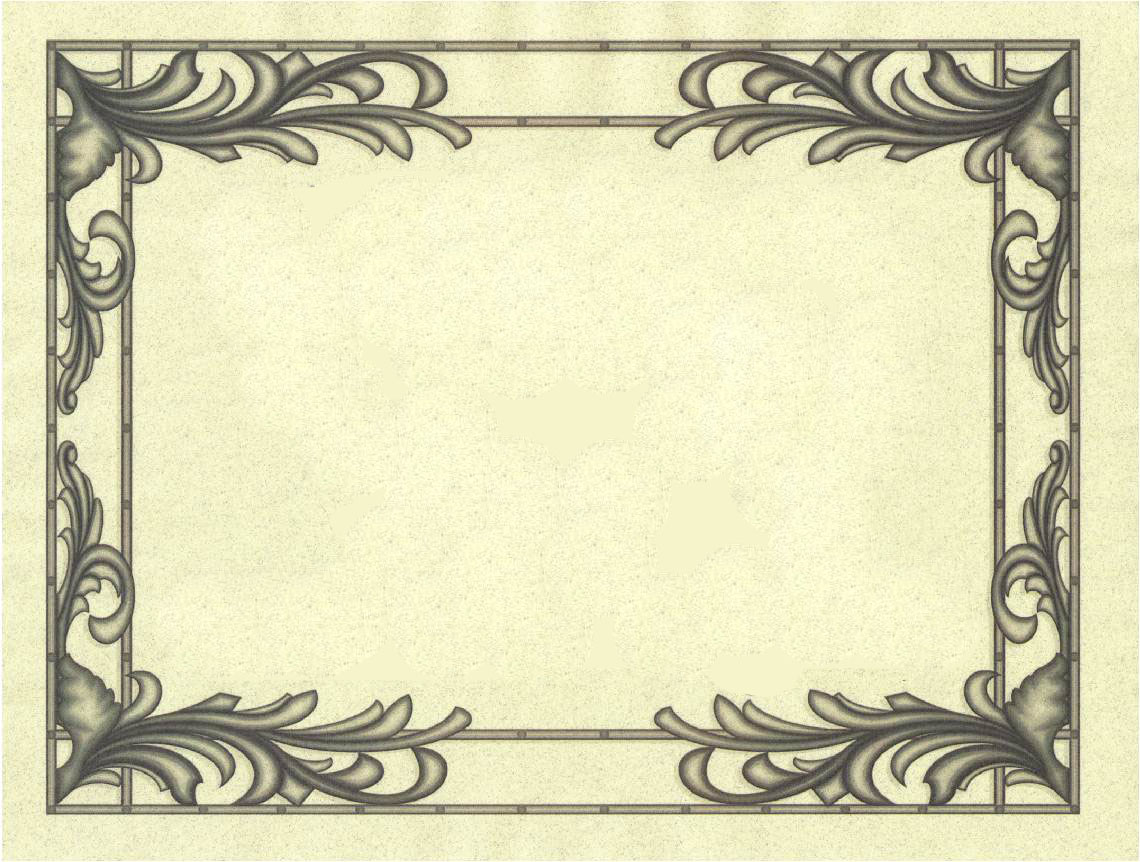 А11. Самыми массовыми обитателями Земли как по числу видов, так и по бщей численности являются:
1. Ракообразные;
2. Насекомые;
3. Черви;
4. Моллюски.
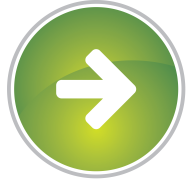 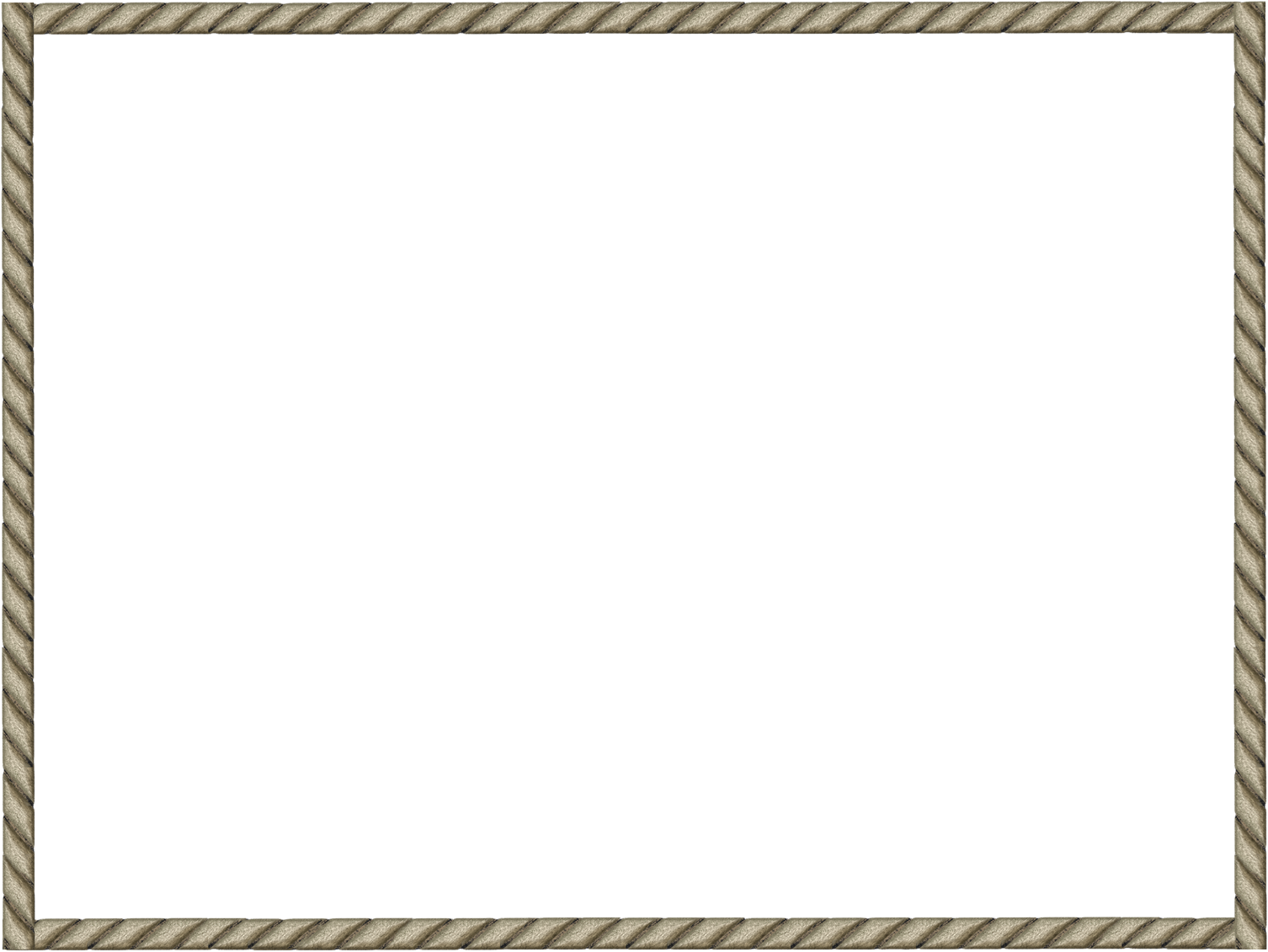 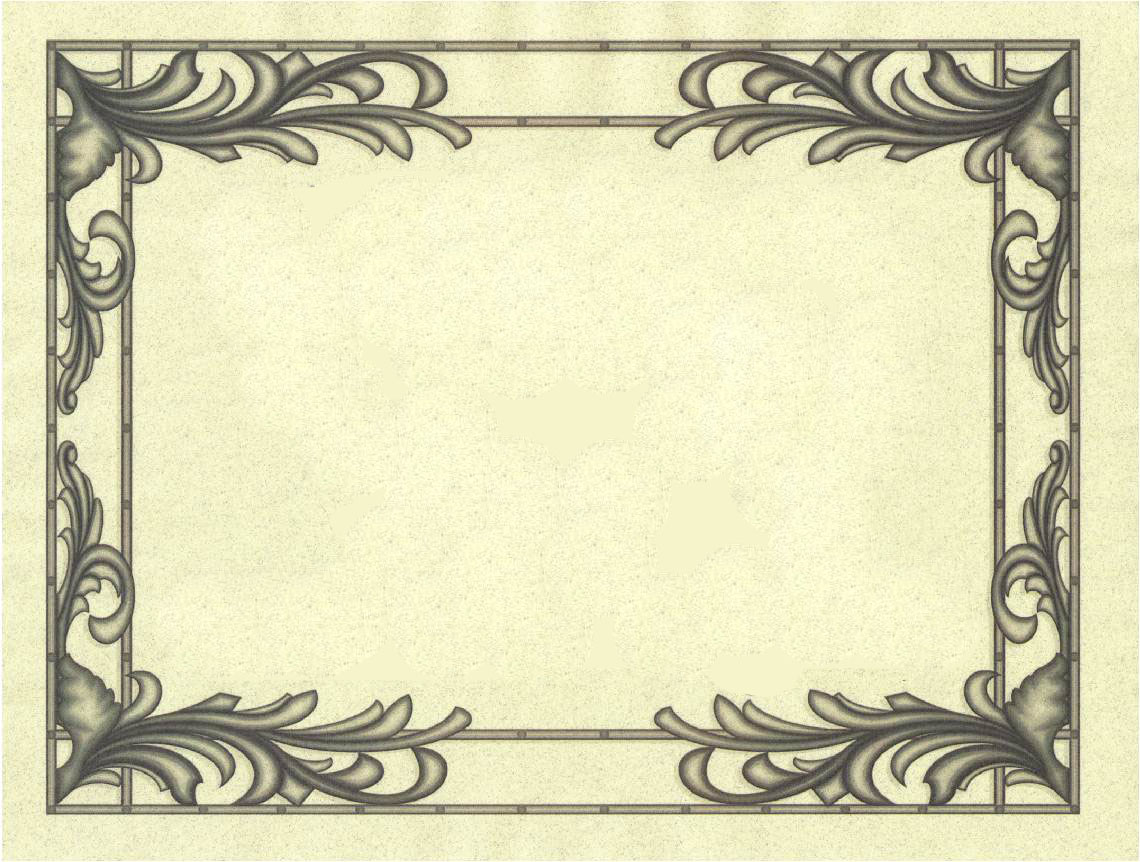 А12. В.И. Вернадский выделял пять биогеохимических функций живого вещества в биосфере, одной из которых является:
1. Анаэробная;
2. Водная;
3. Ферментативная;
4. Газовая.
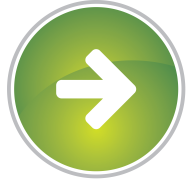 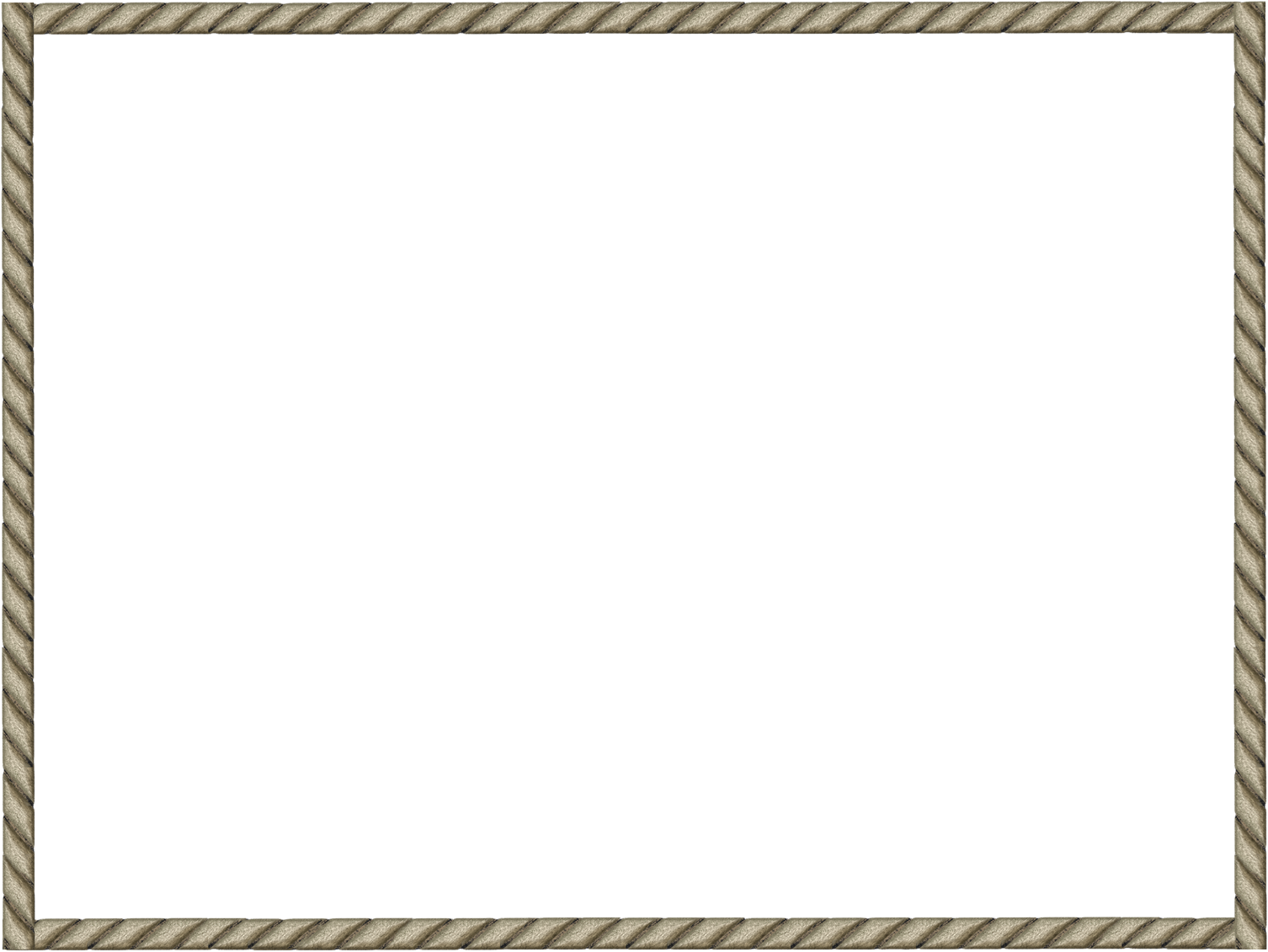 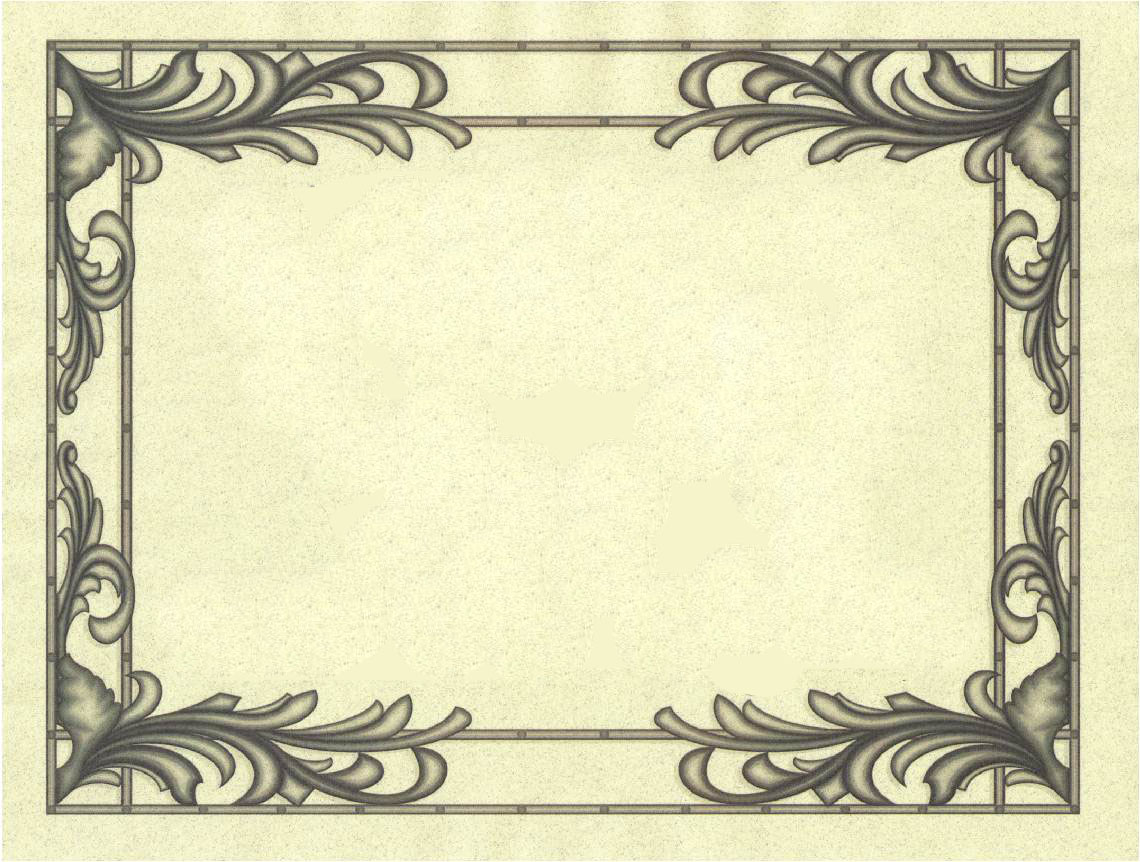 А13. Самыми высокими в мире деревьями можно считать:
1. Дуб и граб;
2. Эвкалипт и секвойю вечнозелёную;
3. Баобаб и пальму;
4. Кипарис и ясень.
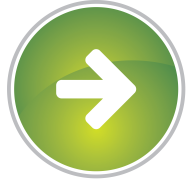 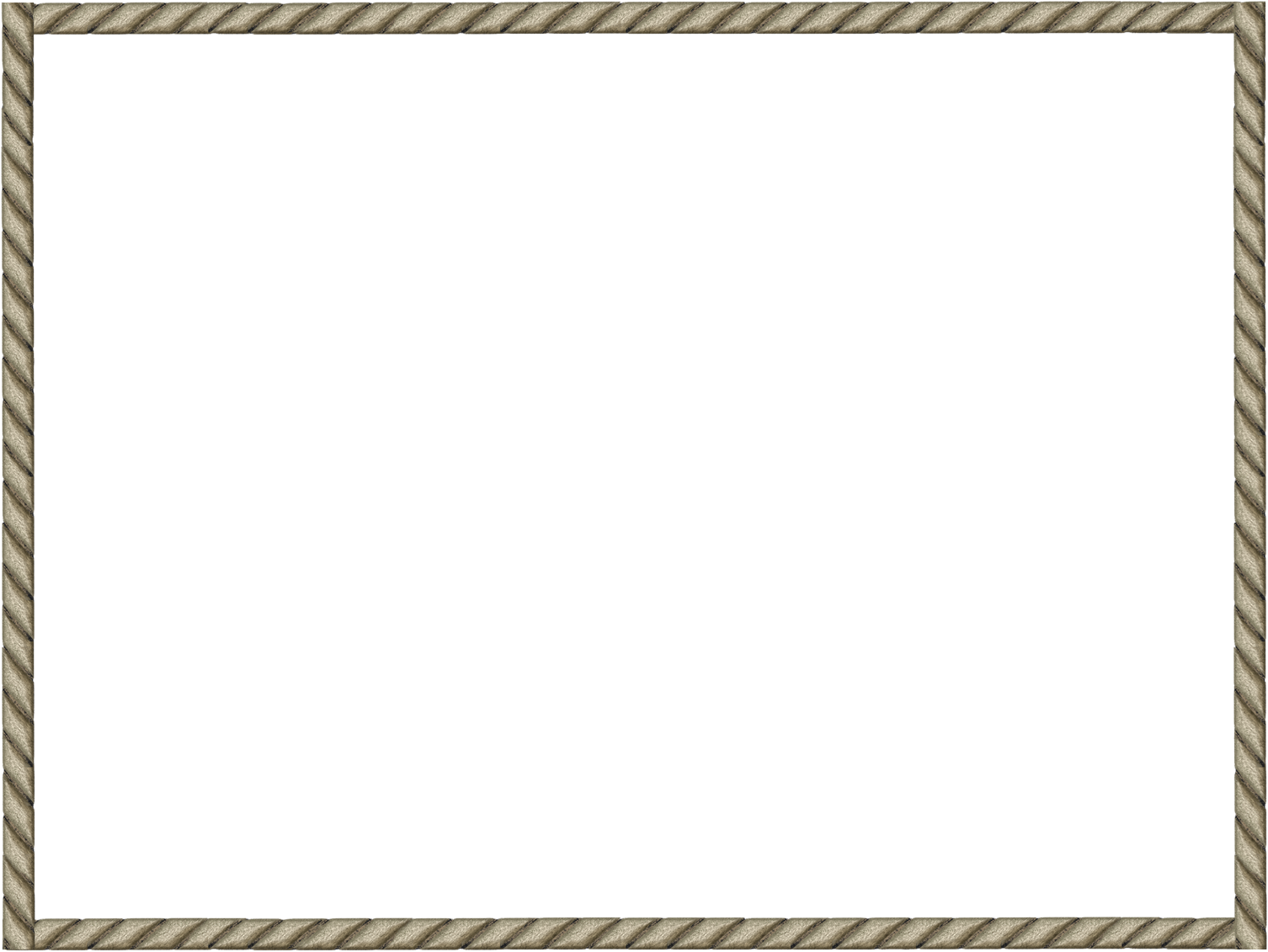 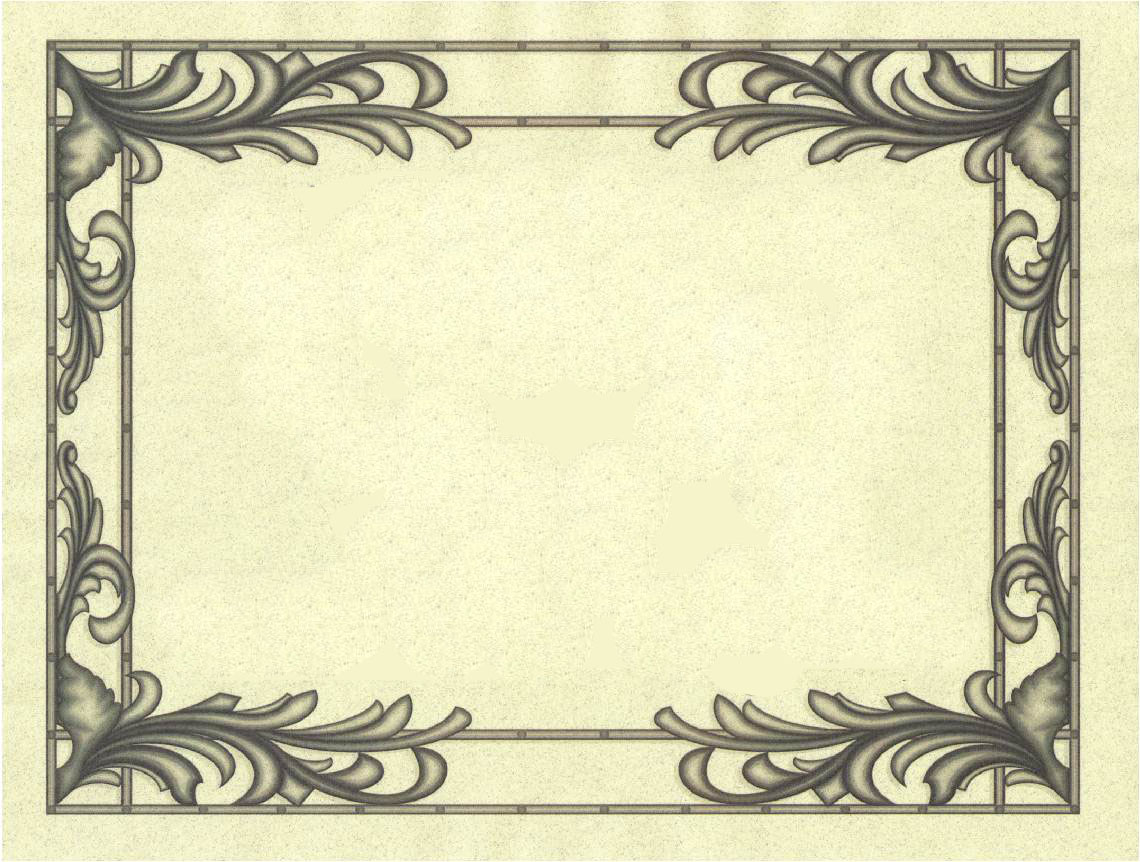 А14. Самым крупным животным в мире является:
1. Синий кит;
2. Китовая акула;
3. Кашалот;
4. Касатка.
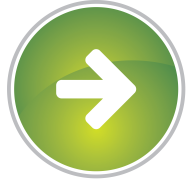 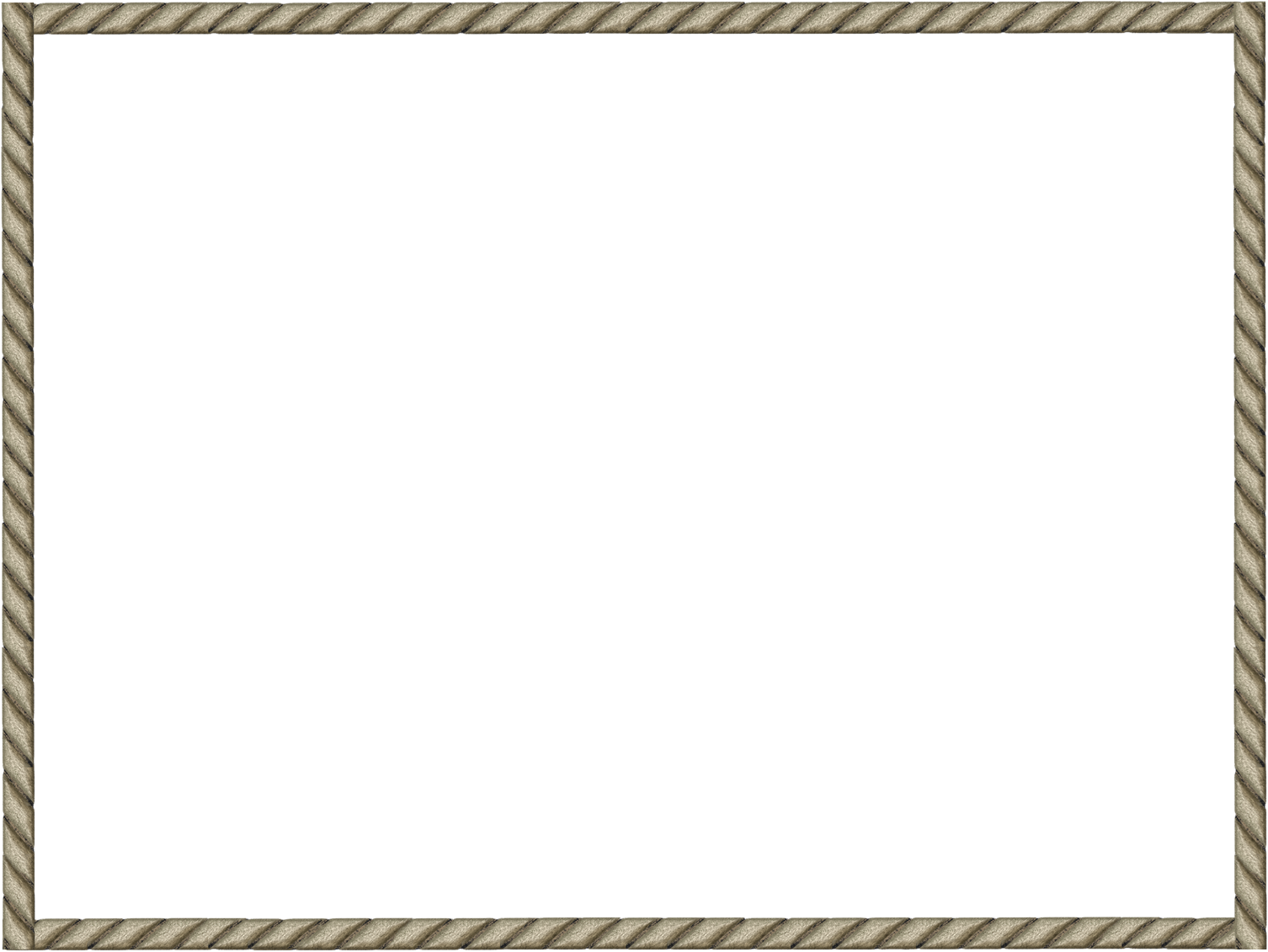 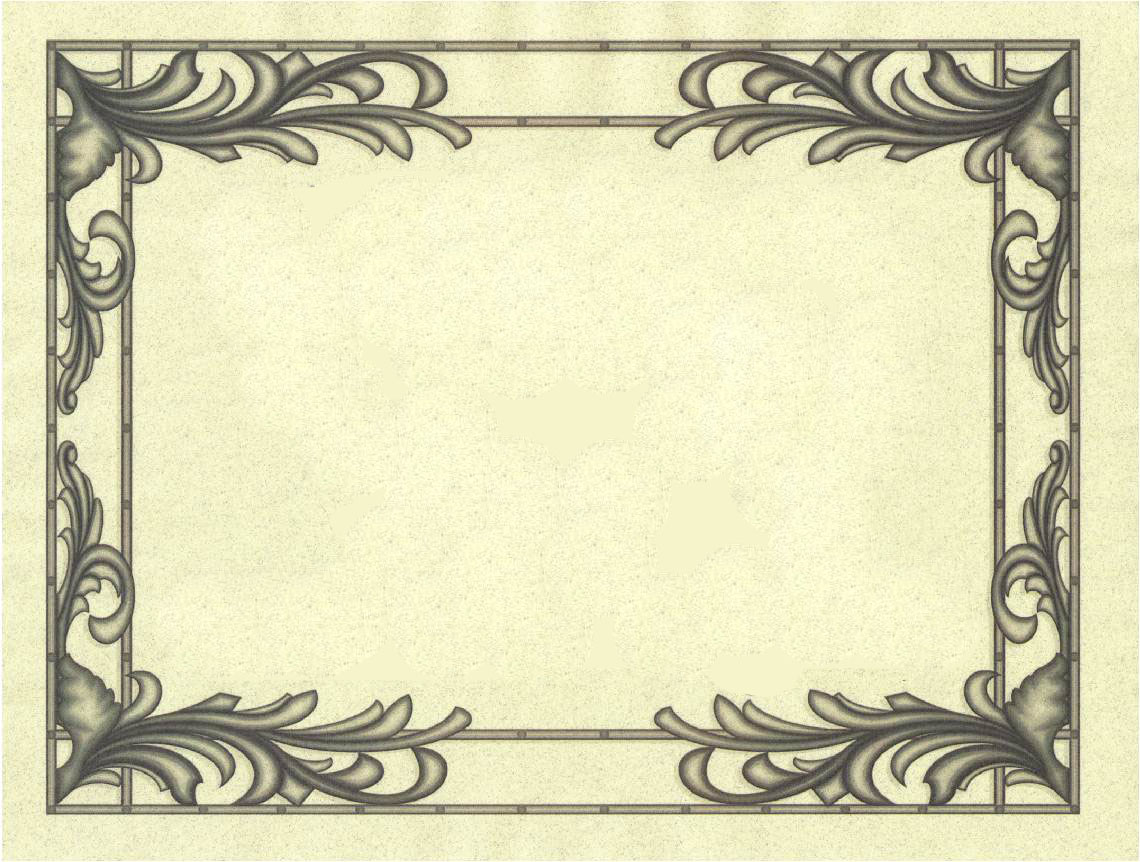 А15. Первыми растениями были:
1. Травы;
2. Деревья и кустарники;
3. Мохообразные;
4. Водоросли.
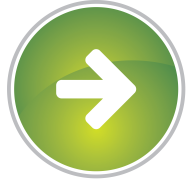 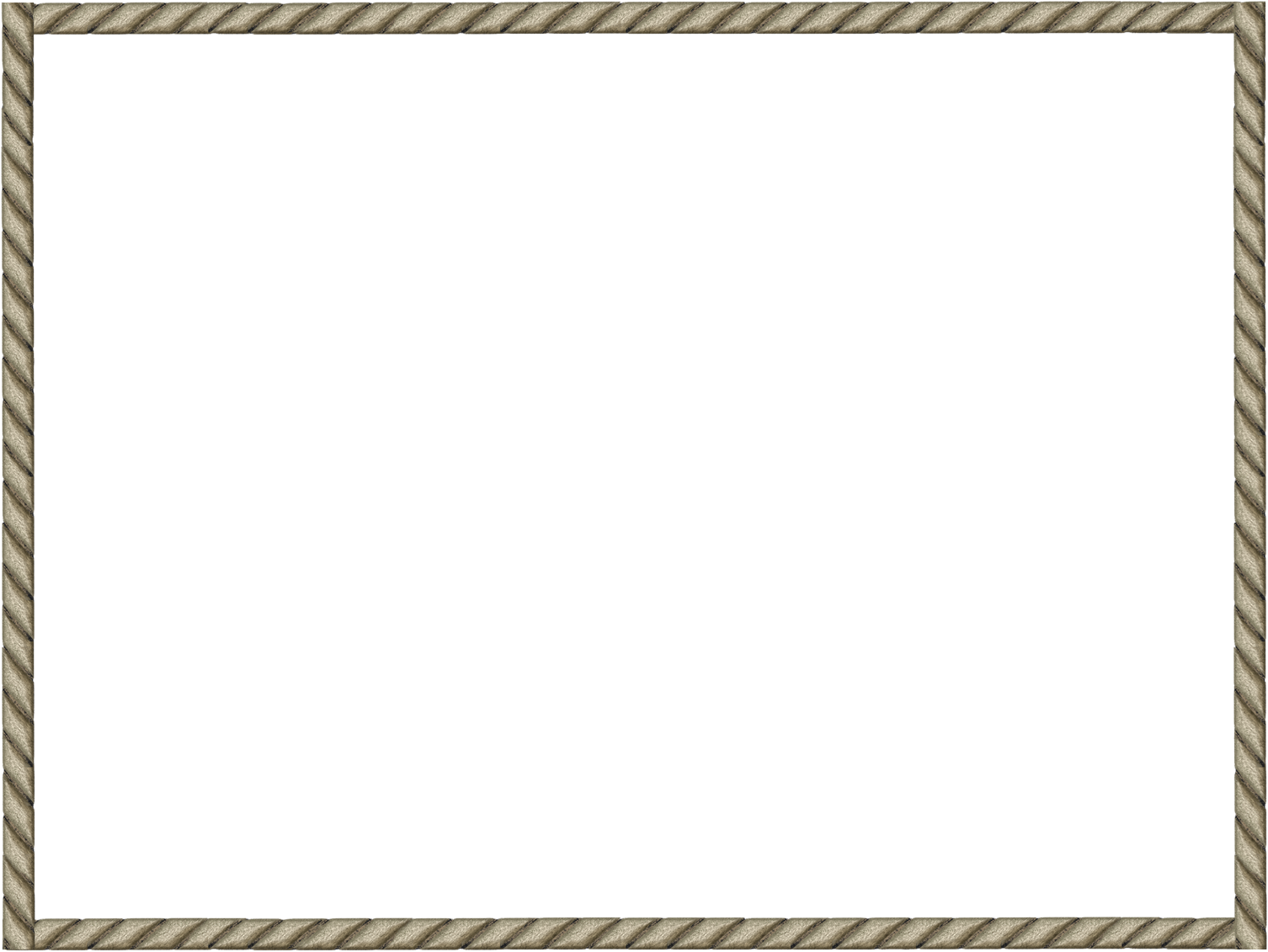 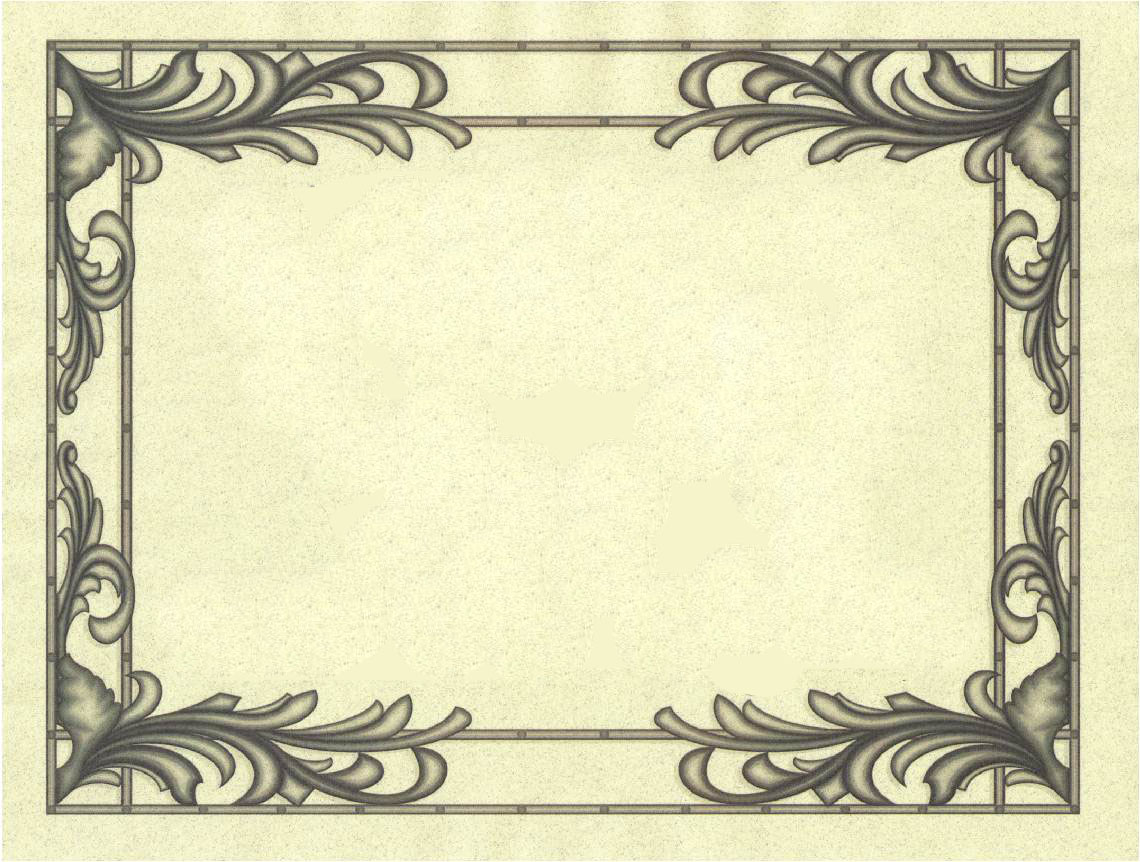 А16. Разнообразие флоры зависит от ряда причин, за исключением:
1. Площади региона;
2. Высоты места над уровнем моря;
3. Наличия большого количества влаги;
4. Формы рельефа.
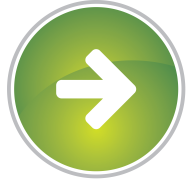 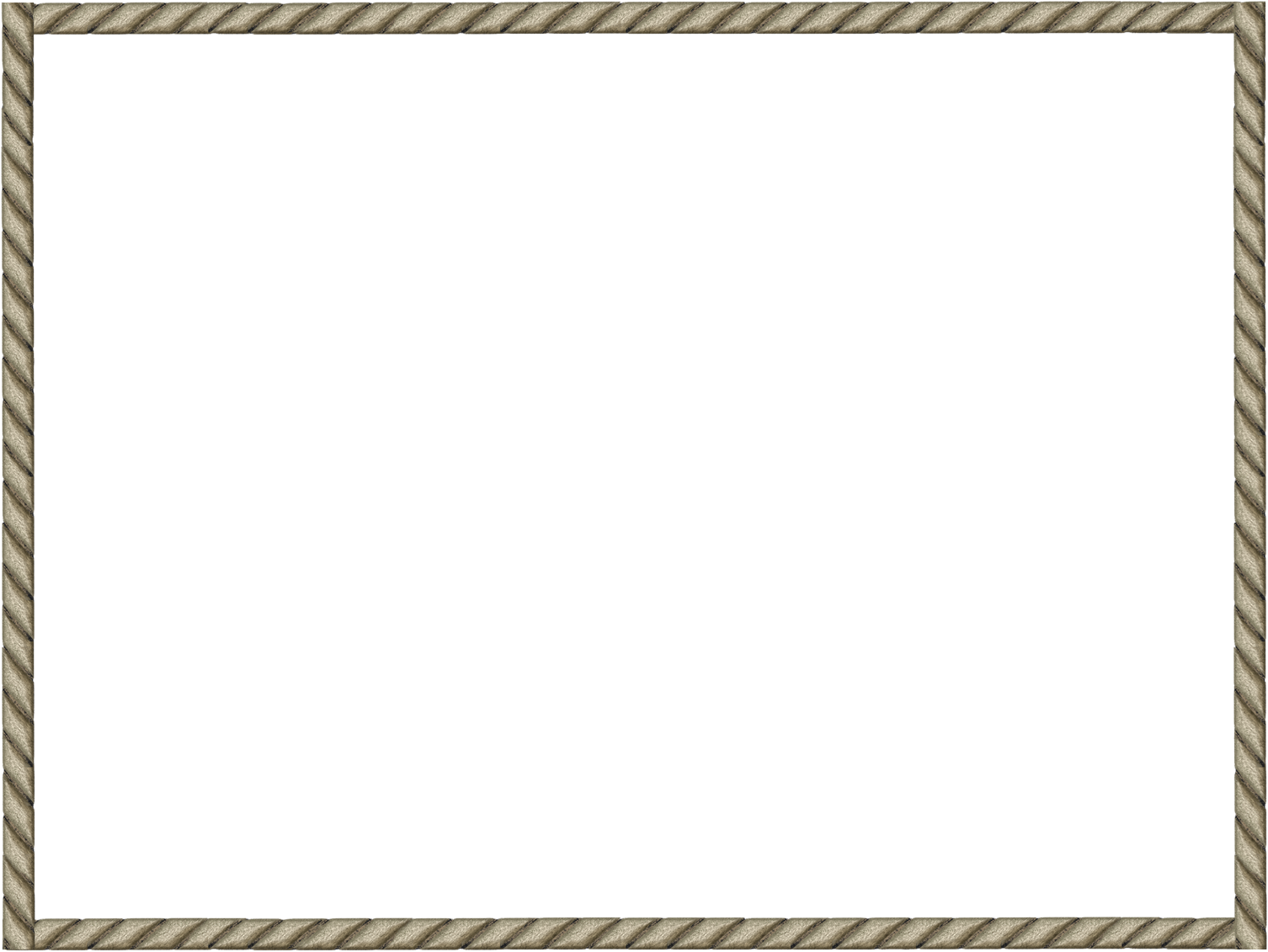 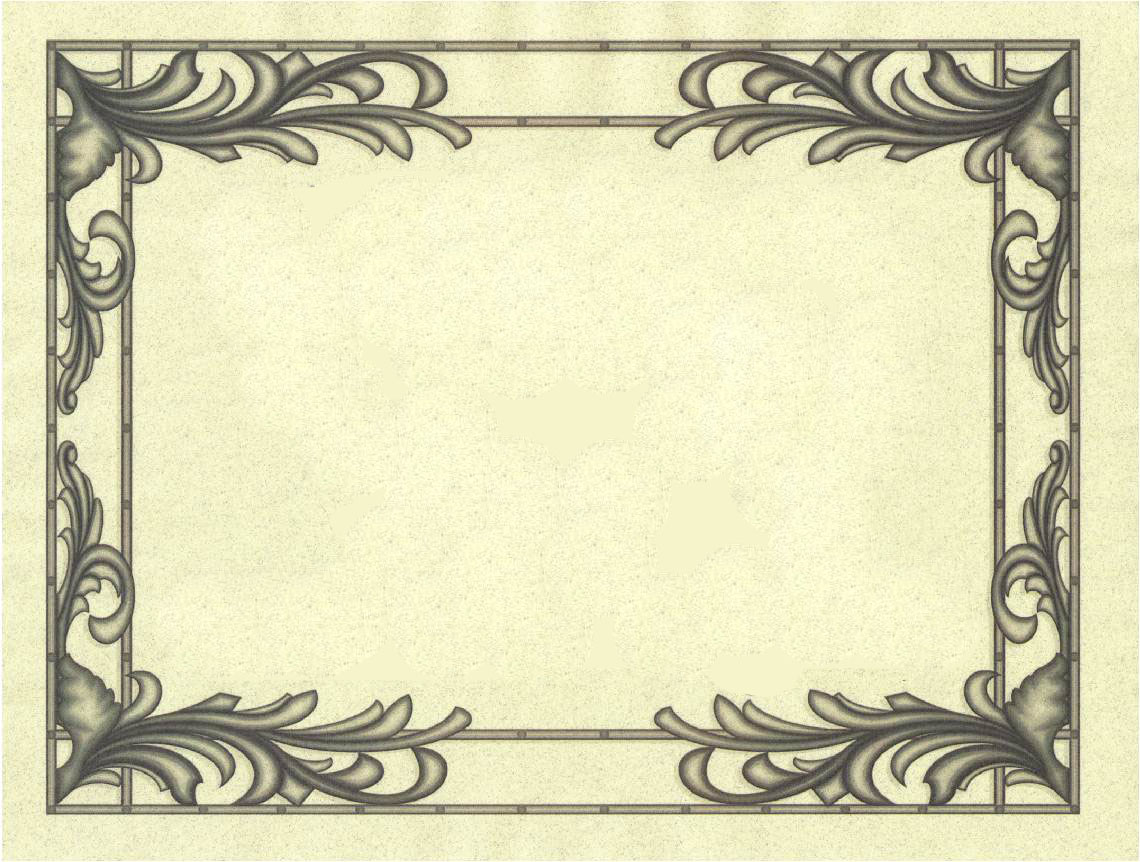 А17. Первый в истории биосферы глобальный экологический кризис произошел во время:
1. Появления одноклеточных организмов;
2. Смены анаэробных условий на аэробные;
3. Резкого снижения температуры;
4. Резкого снижения радиации.
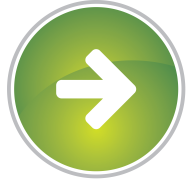 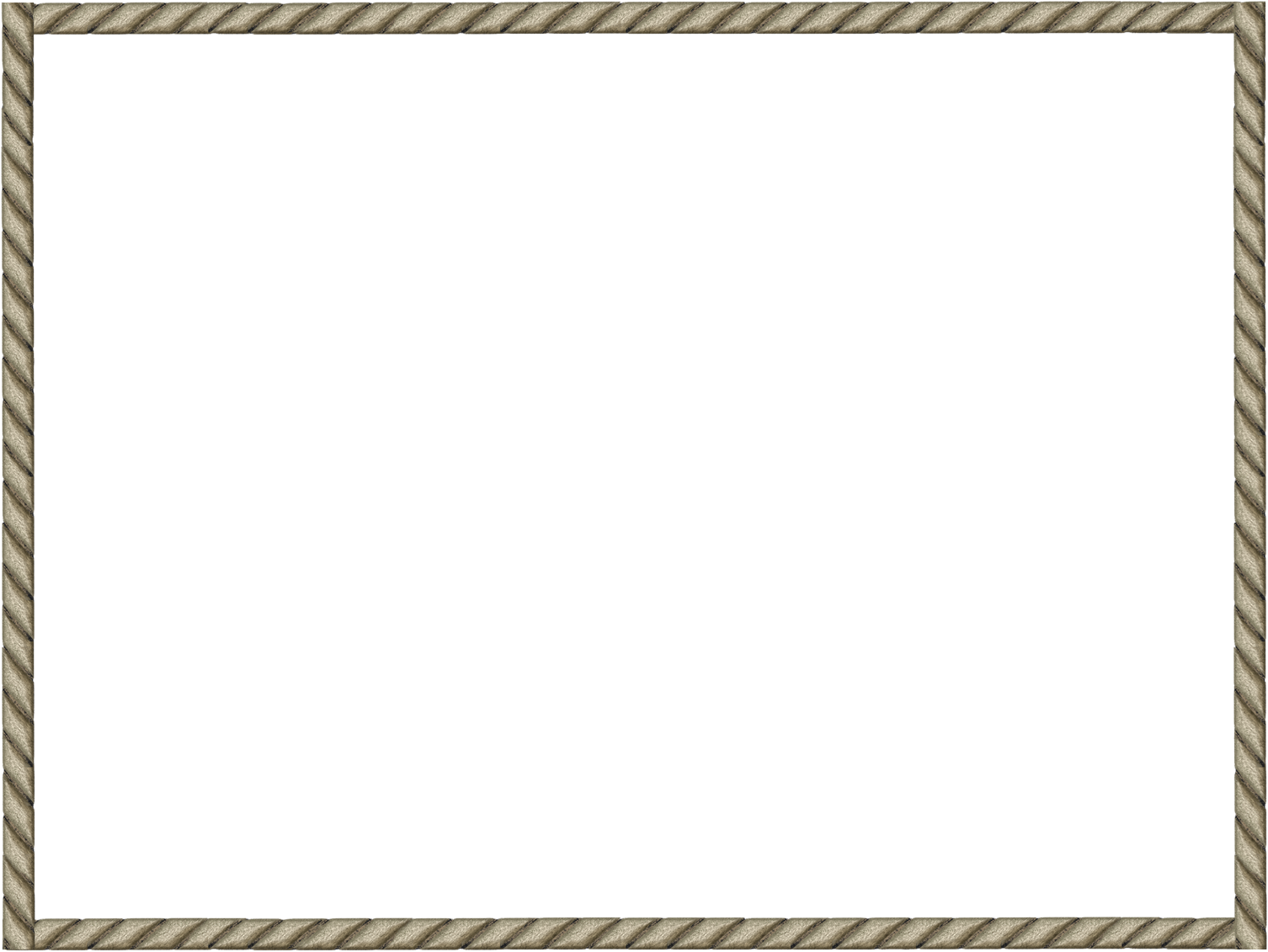 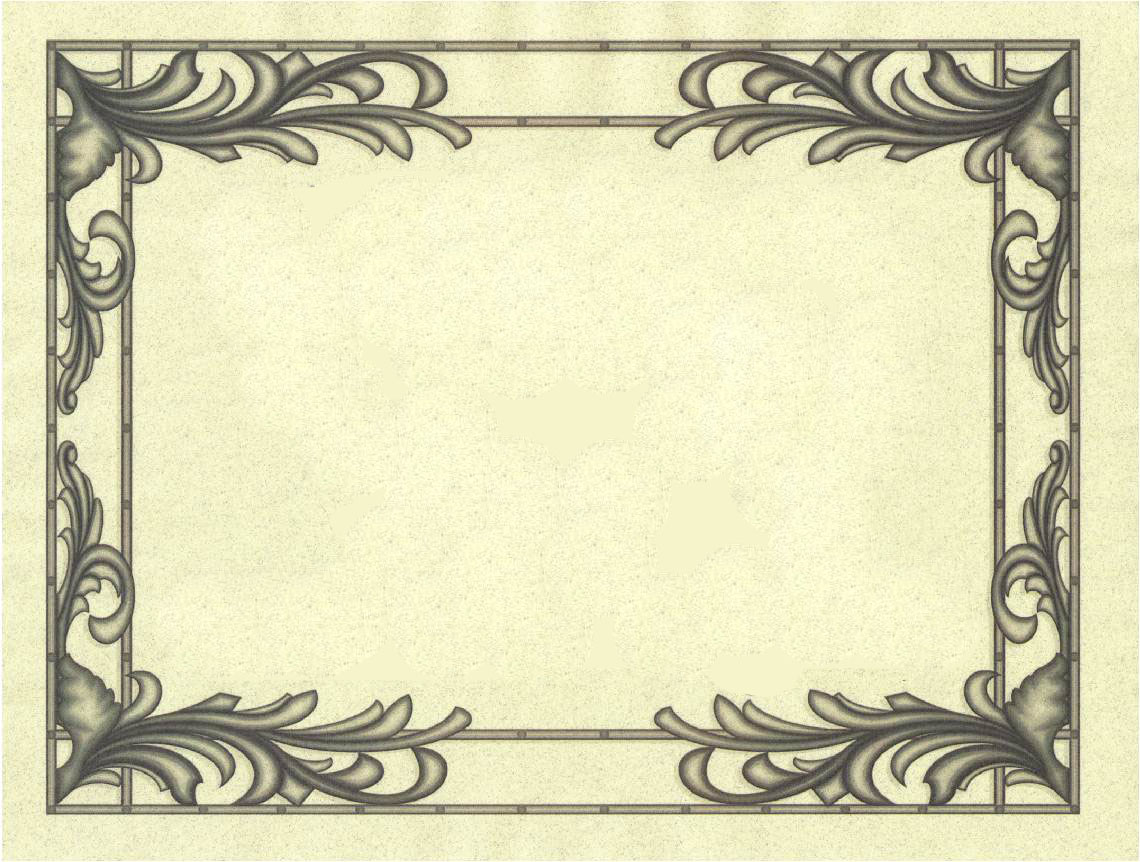 А18. Благодаря деятельности живых существ на Земле были созданы:
1. Воды Мирового океана;
2. Некоторые горные породы, занимающие большие площади;
3. Растворы солей мирового океана;
4. Все геосферы Земли.
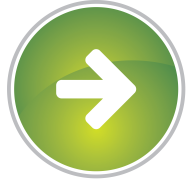 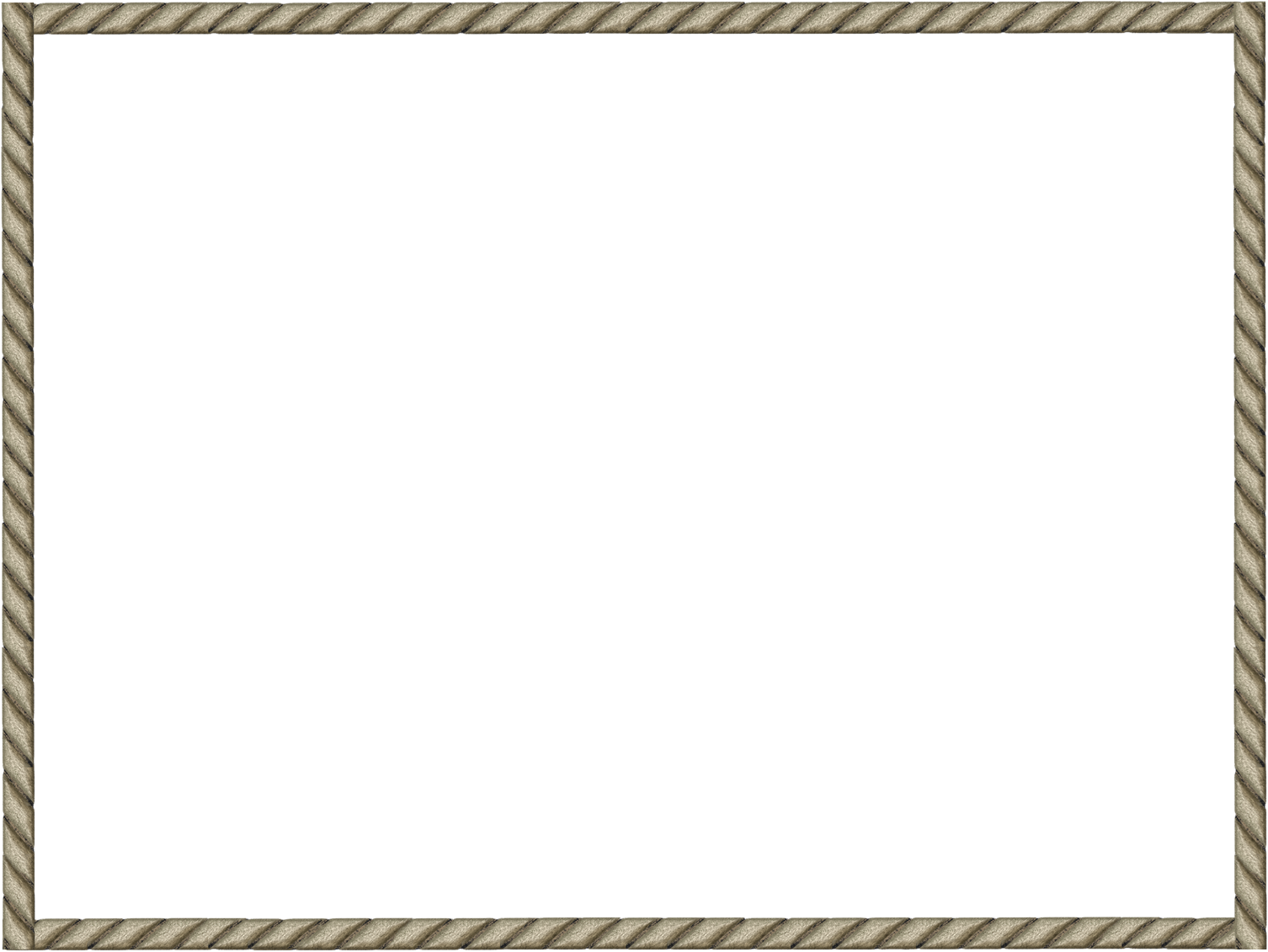 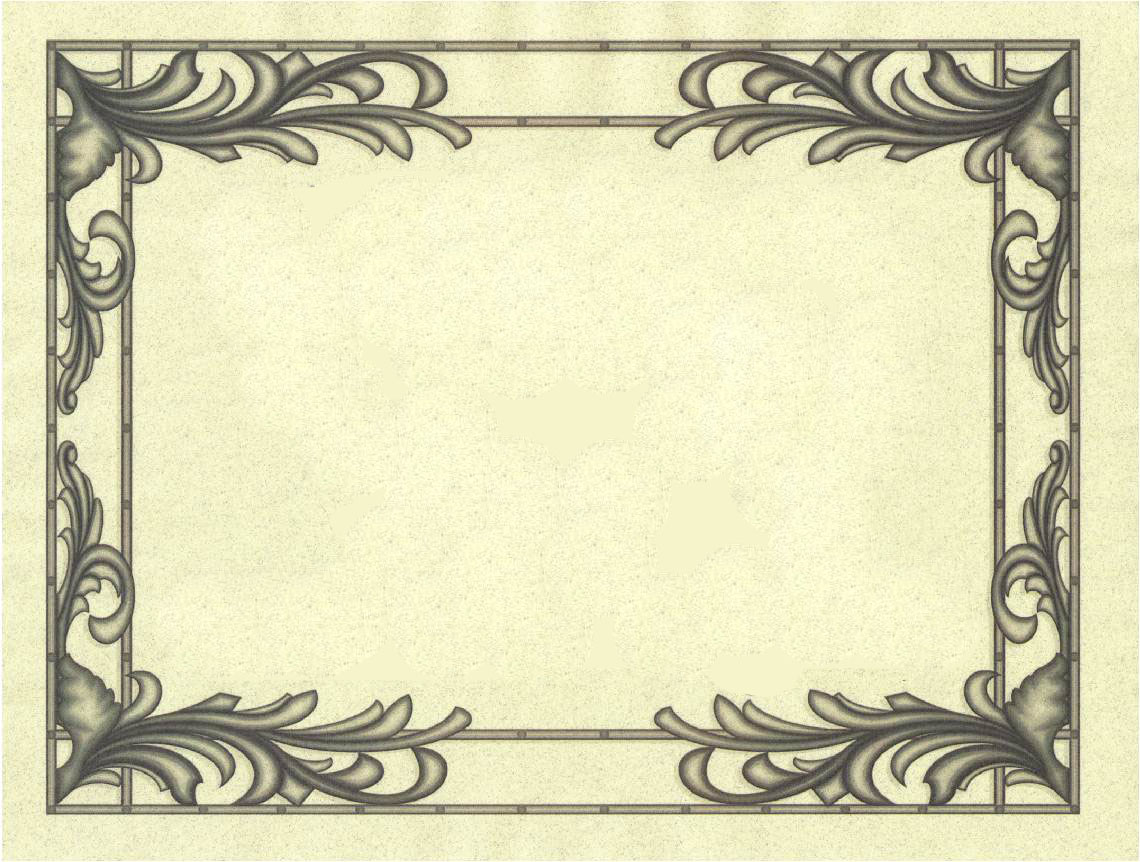 А19. Последовательность появления в эволюции организмов с разными способами питания такова:
1. Хемоавтотрофы, фотоавтотрофы, гетеротрофы;
2. Фотоавтотрофы, хемоавтотрофы, гетеротрофы;
3. Гетеротрофы, фотоавтотрофы, хемоавтотрофы;
4. Гетеротрофы, хемоавтотрофы, фотоавтотрофы
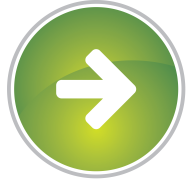